OPEN SPACE ADAPTATION IN DISASTER MANAGEMENT   :DESIGNING RECREATIONAL FACILITIES AND OPEN SPACES IN MYMENSINGH CITY AND THEIR POSSIBLE UTILIZATION IN DISASTER MANAGEMENT PROGRAM
PROJECT 08
OPEN SPACE ADAPTATION IN DISASTER MANAGEMENT   :DESIGNING RECREATIONAL FACILITIES AND OPEN SPACES IN MYMENSINGH CITY AND THEIR POSSIBLE UTILIZATION IN DISASTER MANAGEMENT PROGRAM
OPEN SPACE ADAPTATION IN DISASTER MANAGEMENT   :DESIGNING RECREATIONAL FACILITIES AND OPEN SPACES IN MYMENSINGH CITY AND THEIR POSSIBLE UTILIZATION IN DISASTER MANAGEMENT PROGRAM
Earthquake History of Mymensingh
Mymensingh lies in one of the most earthquake-prone areas of Bangladesh. The town that completely destroyed during the Great Indian Earthquake of 12 June 1897, for which the surface wave magnitude was 8.7 .
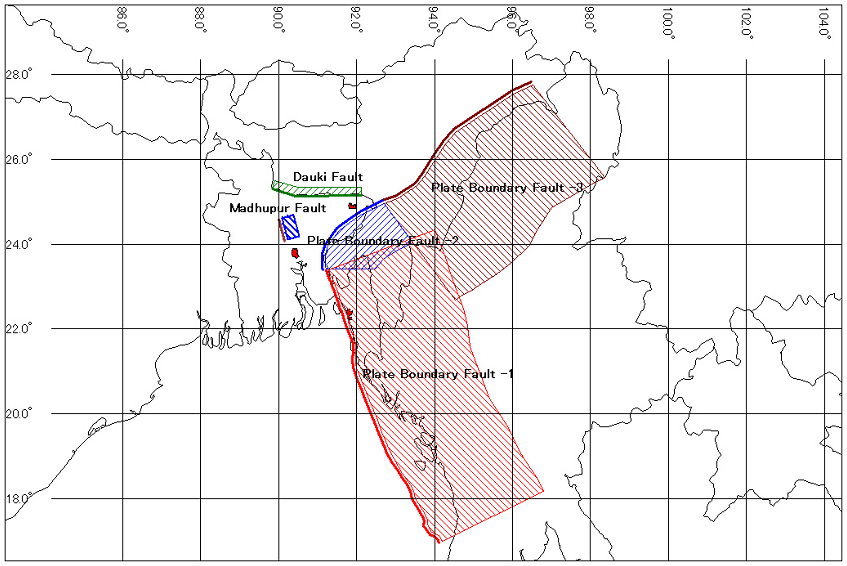 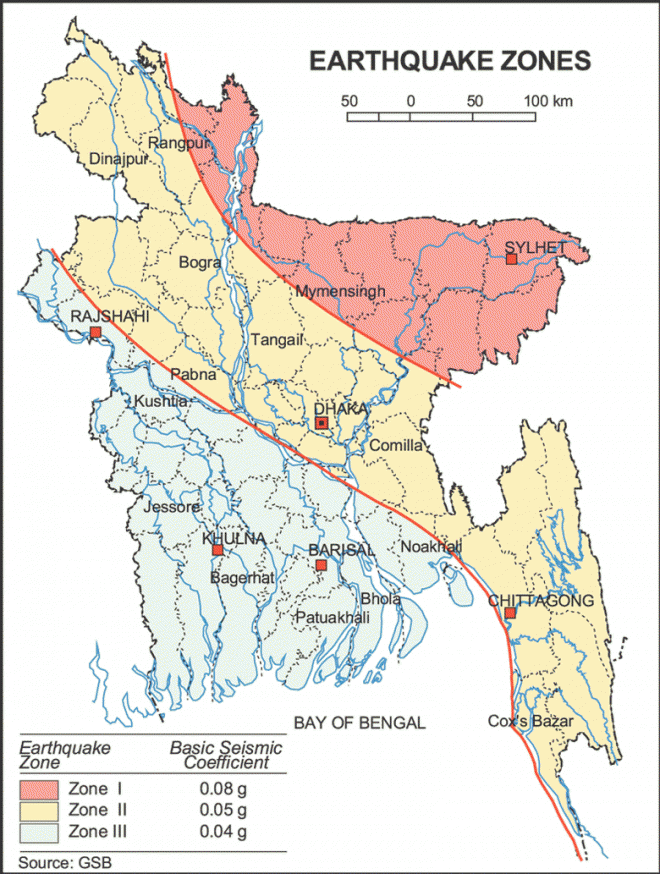 Open spaces in urban areas primarily serve as breathing 
space for the citizen. Necessity of urban open space for 
recreational facilities are universally agreed. Alongside 
various recreational and social use of open spaces, their 
importance in the disaster preparedness is increasingly 
being recognized. Open spaces are  required to provide 
emergency and basic services on the aftermath of disasters.  


 Emergency Shelter
 Providing supporting services
 Temporary hospitals  
 Supply relief materials
 Operate and manage rescue and relief functions
Case Study: Rana Plaza
Rana Plaza Story With Enam Medical College & Adhar Chandra School
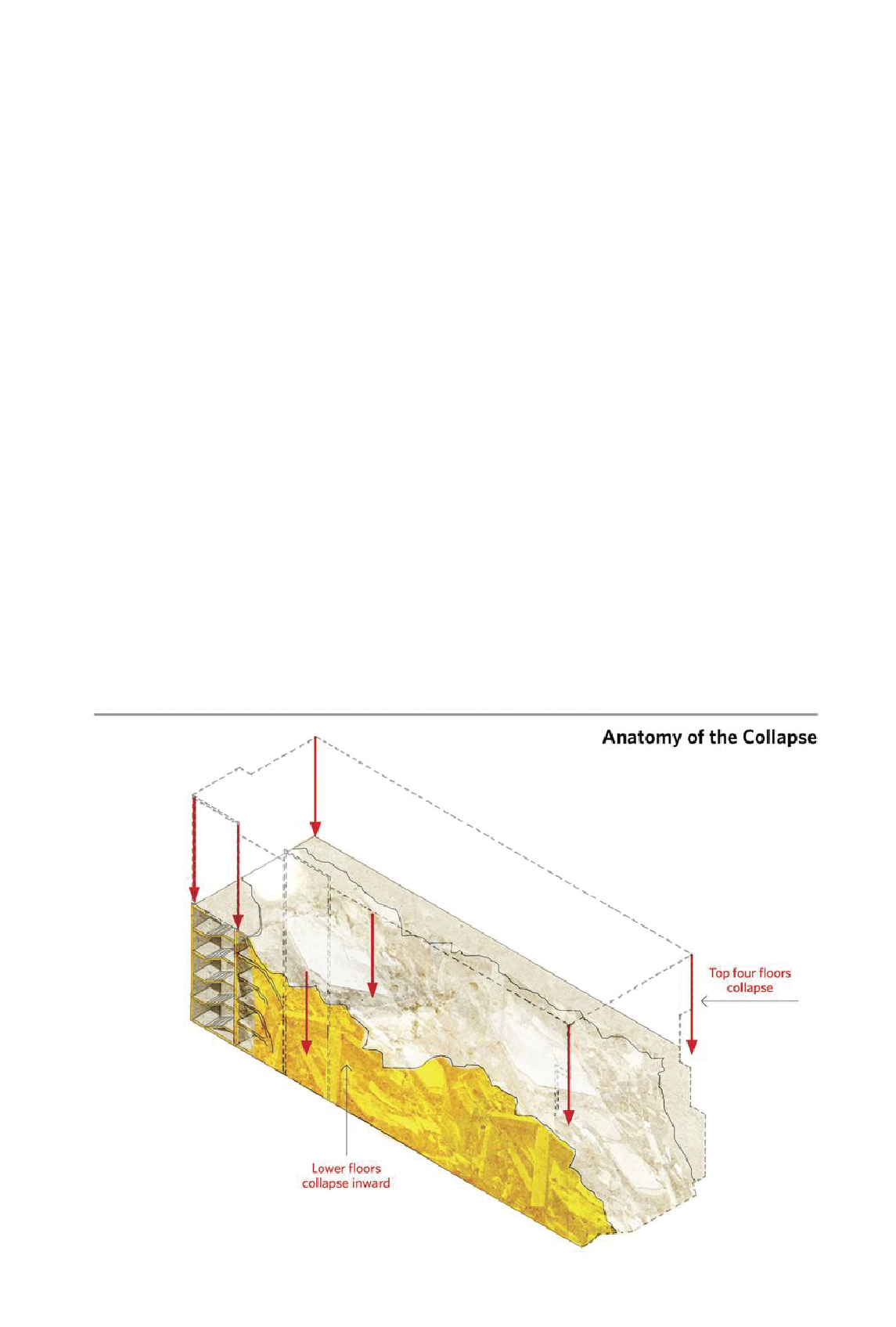 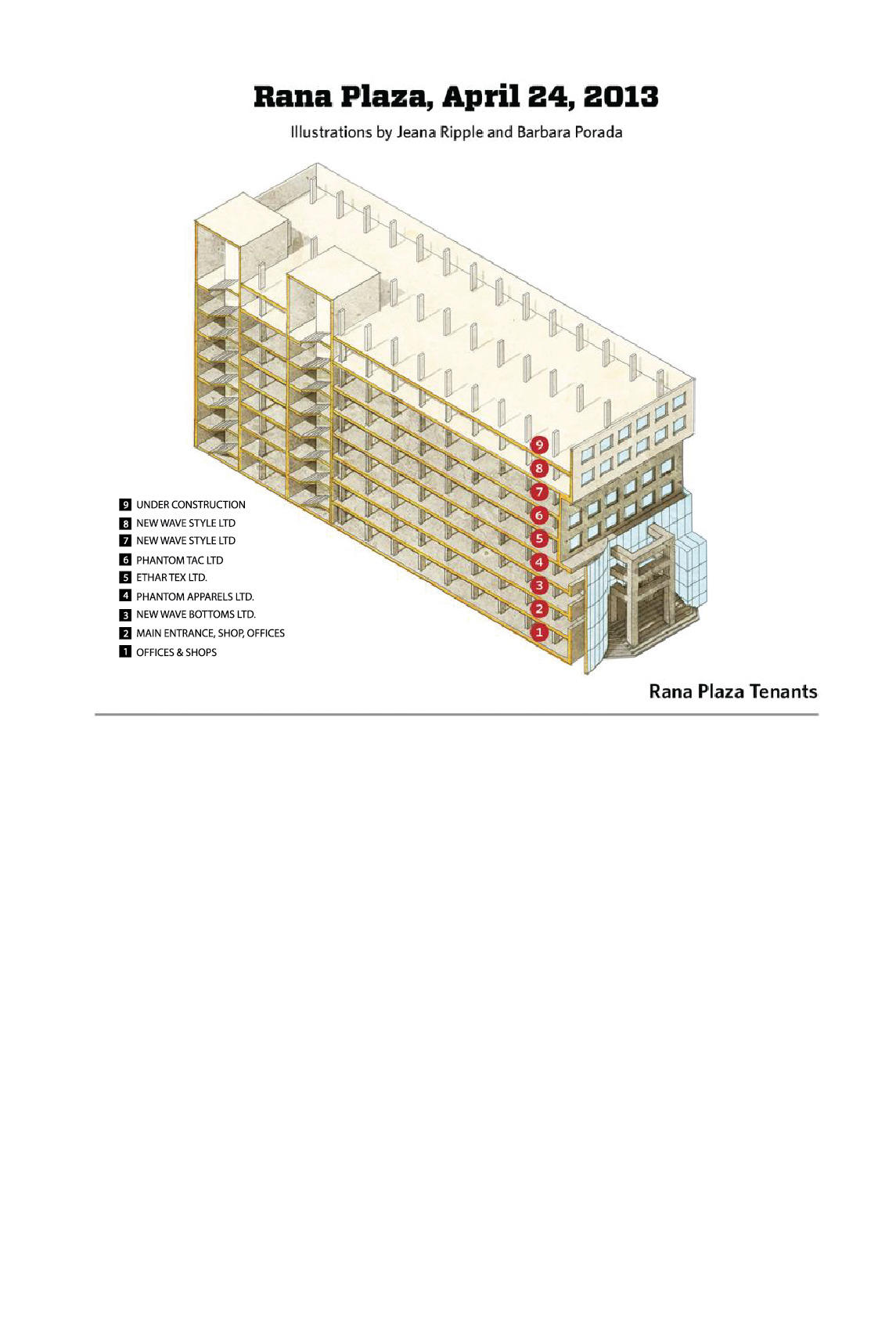 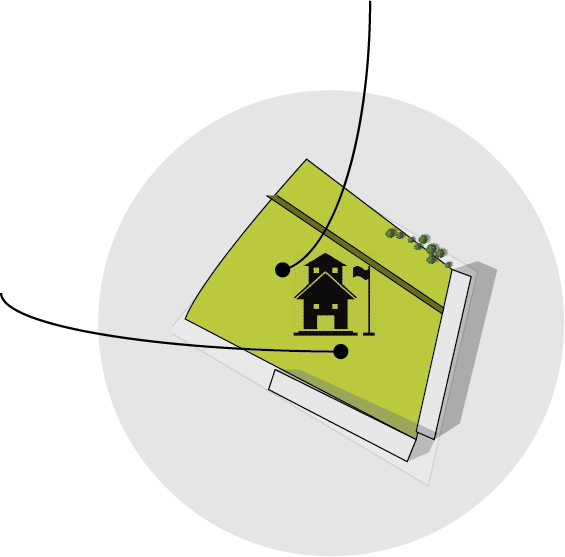 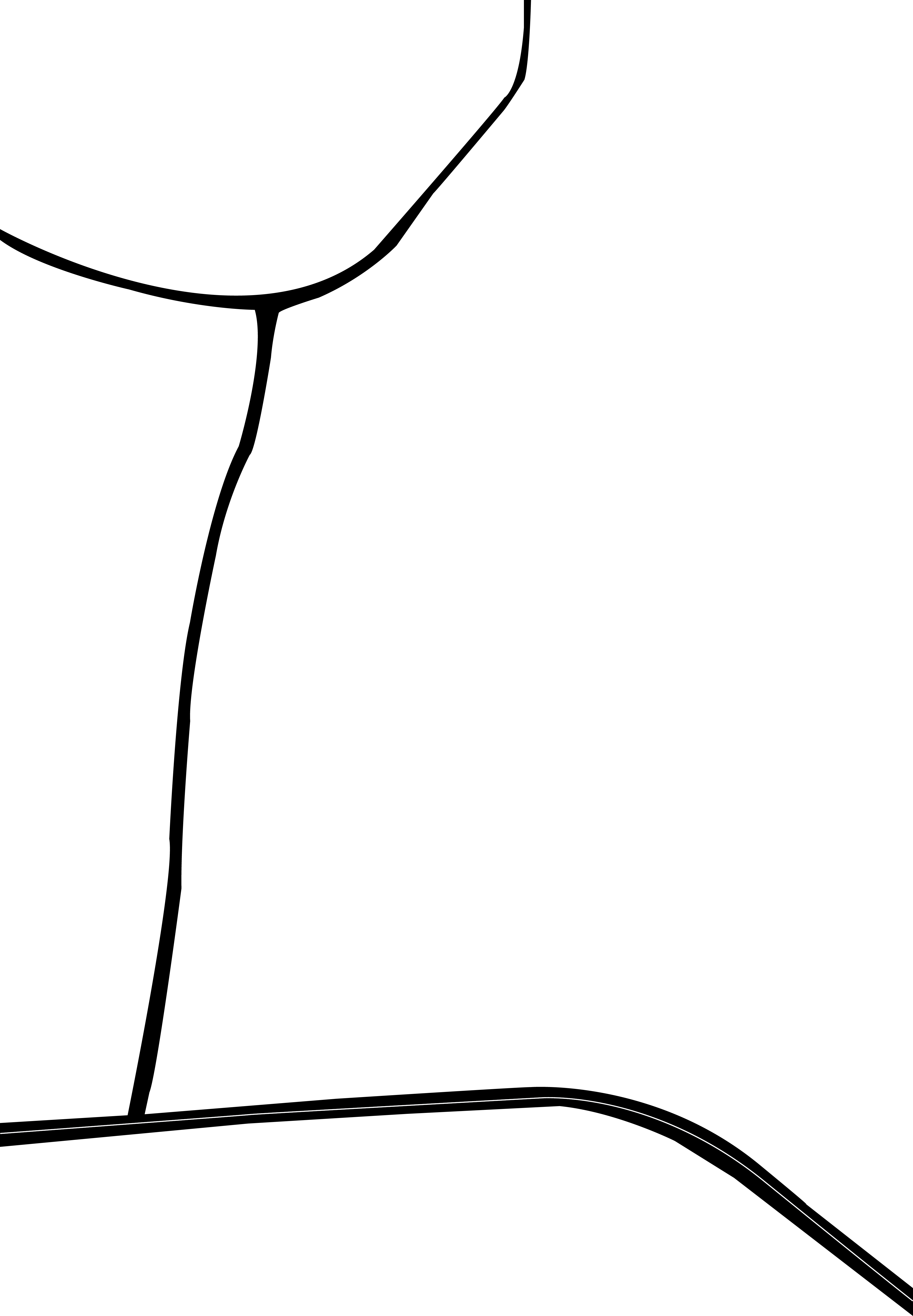 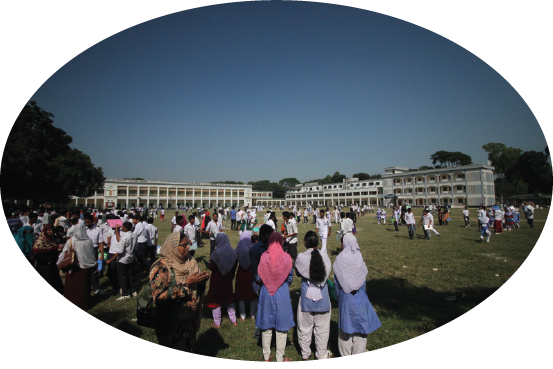 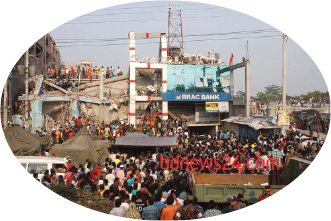 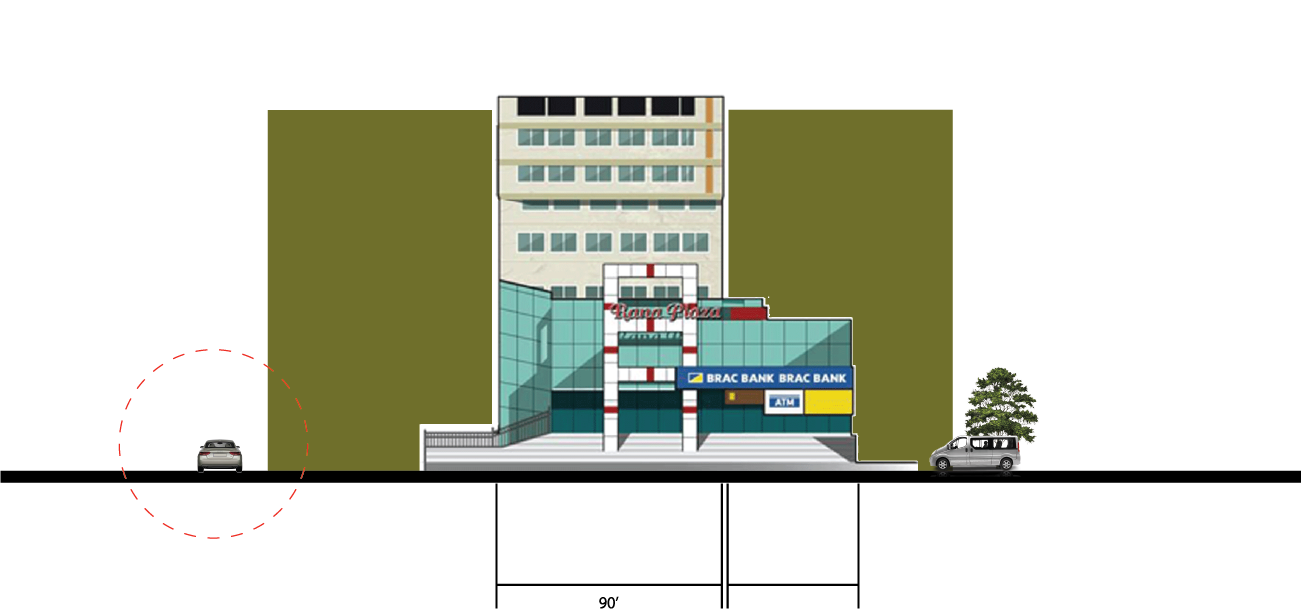 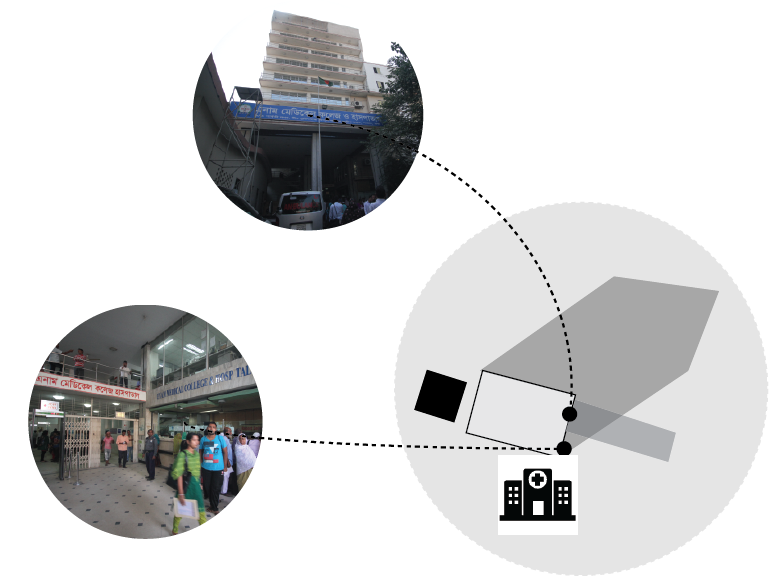 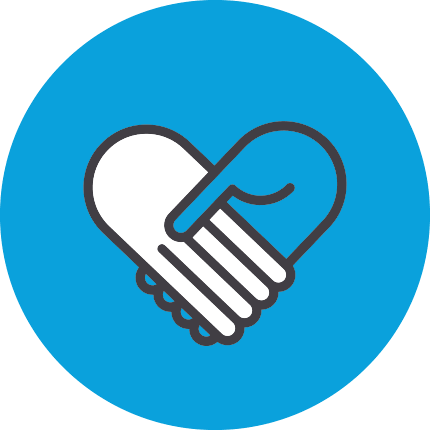 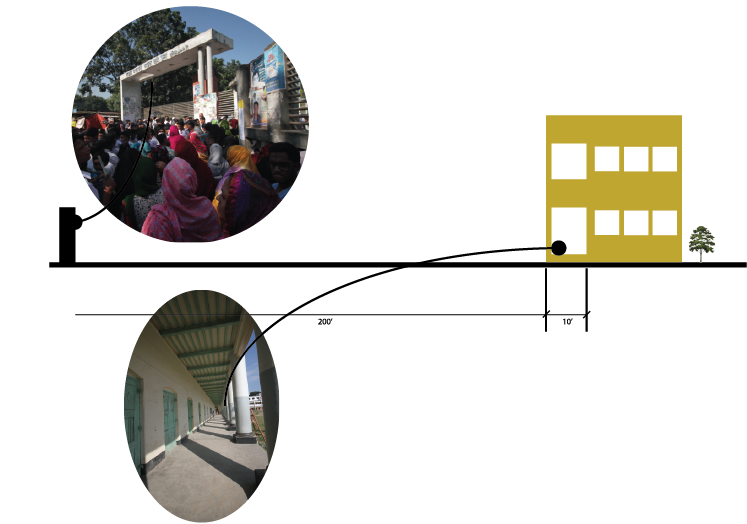 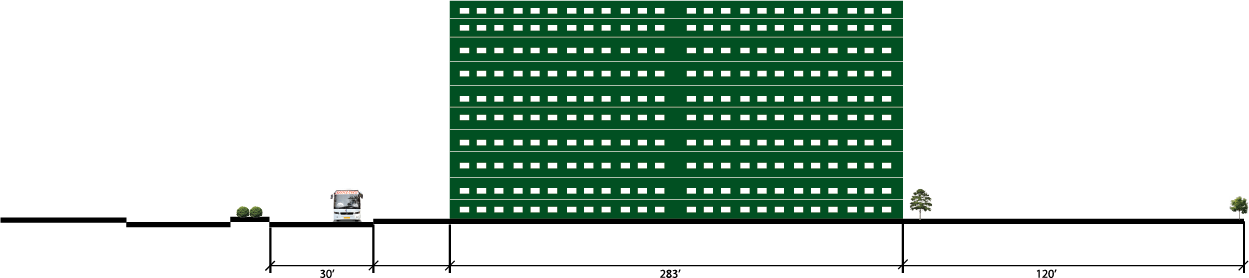 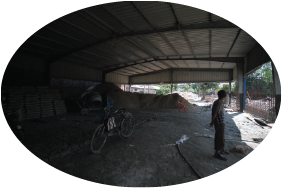 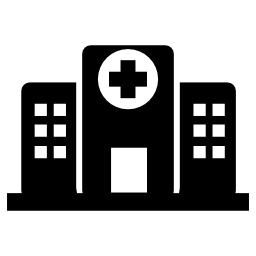 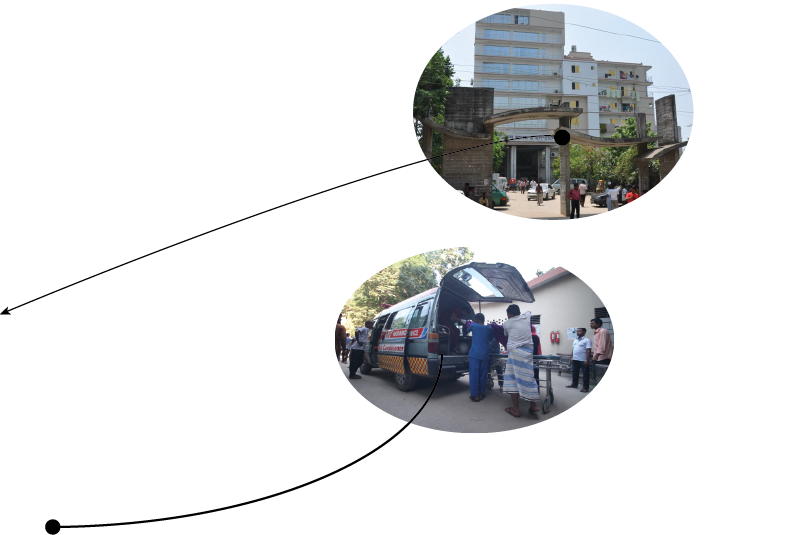 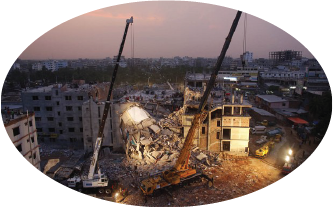 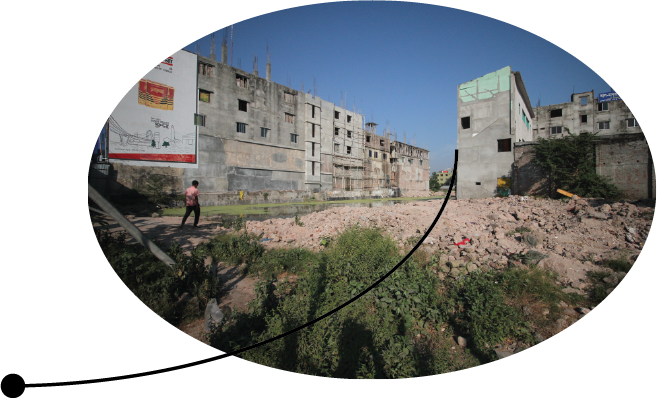 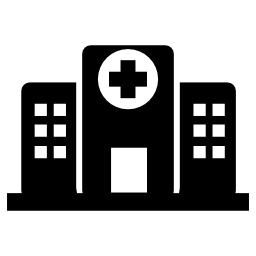 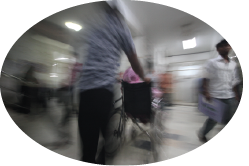 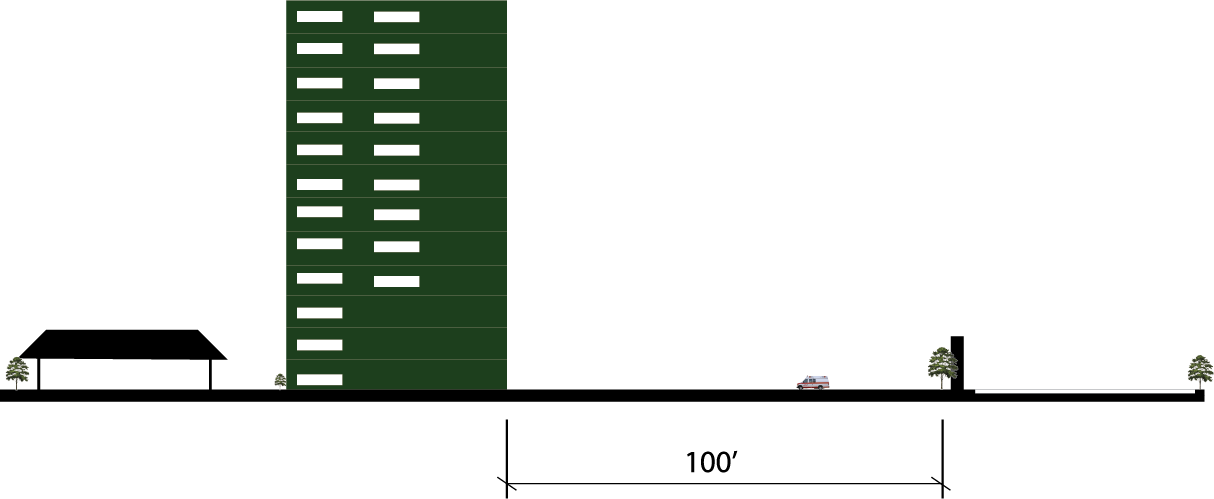 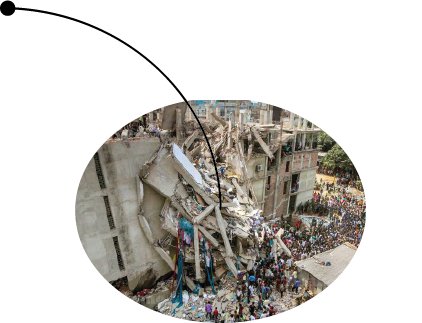 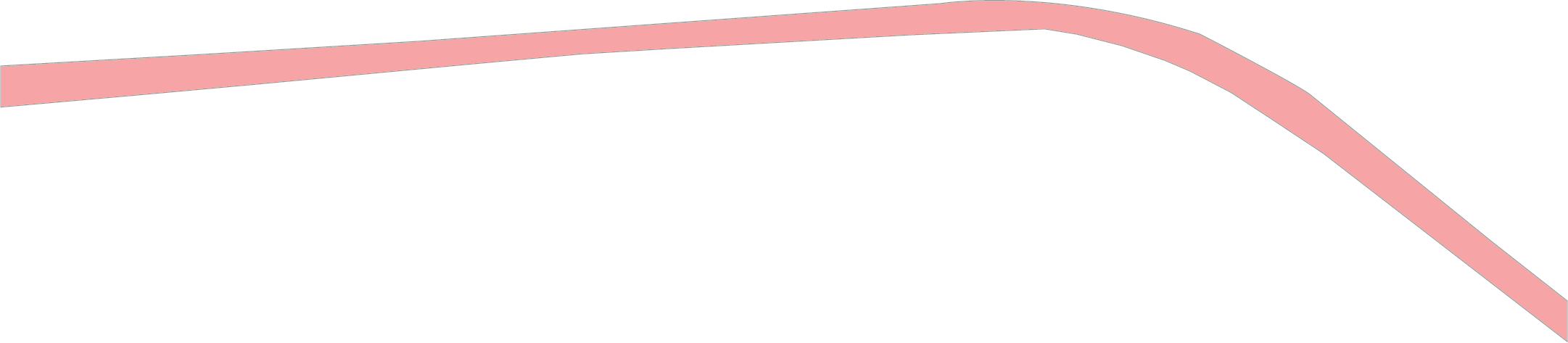 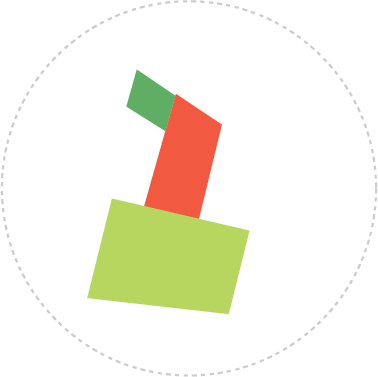 International Case Study : Kobe Earthquake 1995
DESTRUCTION
FIRE
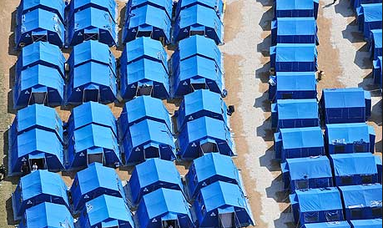 SHELTER
International Case Study : Haiti 2010
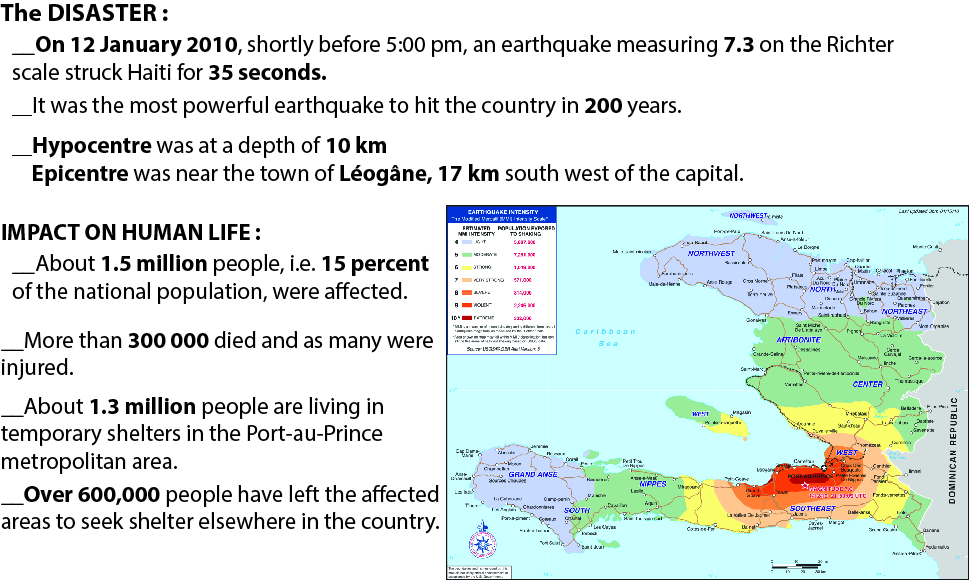 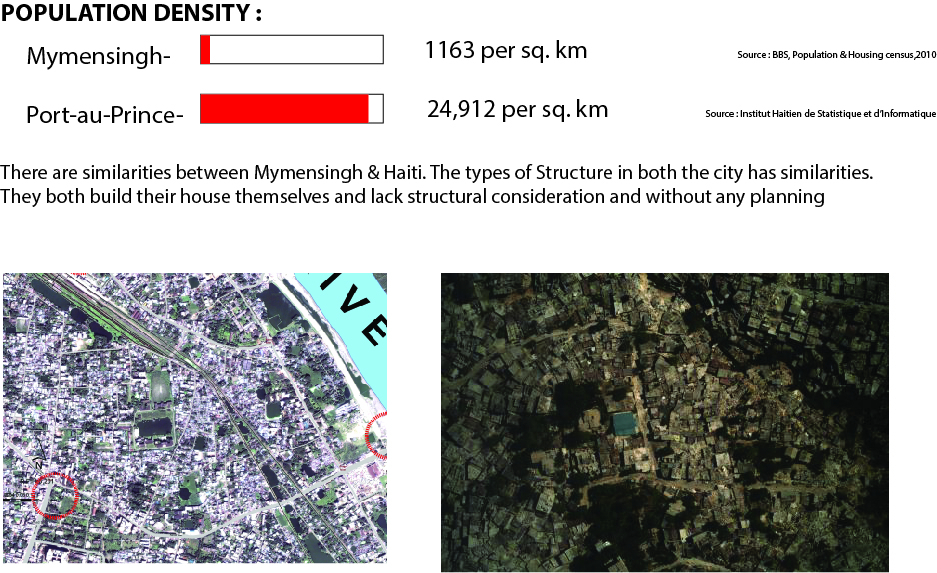 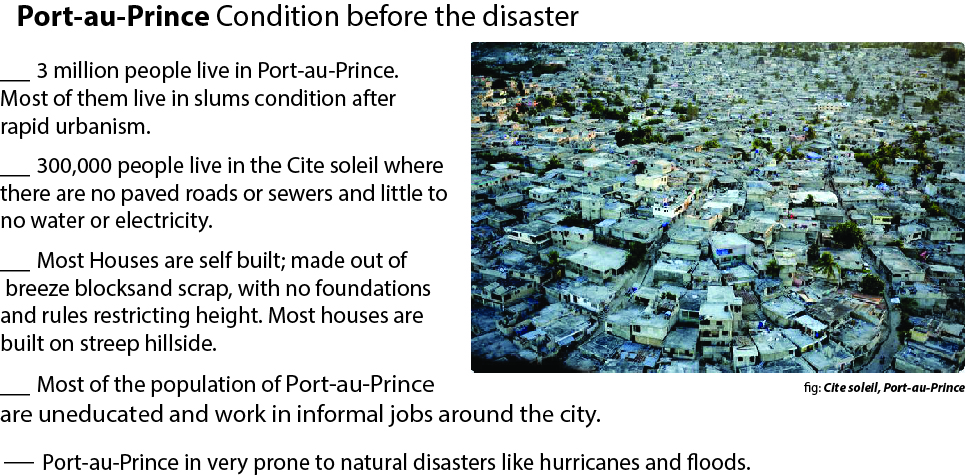 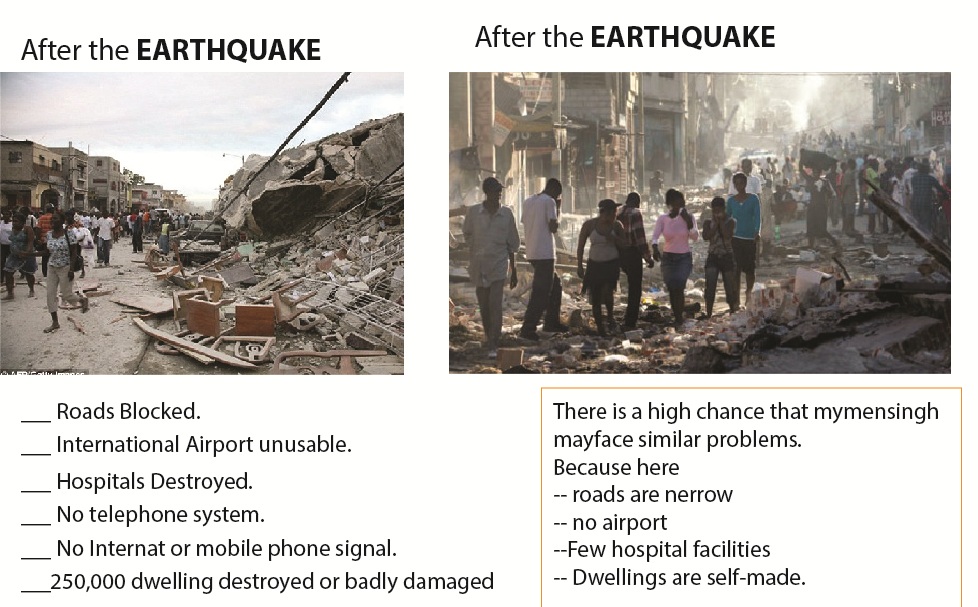 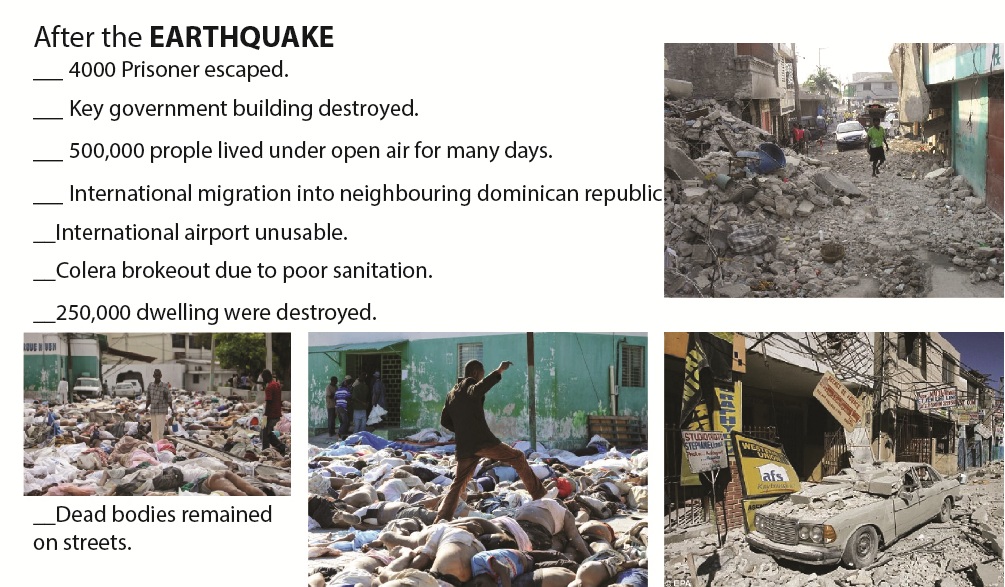 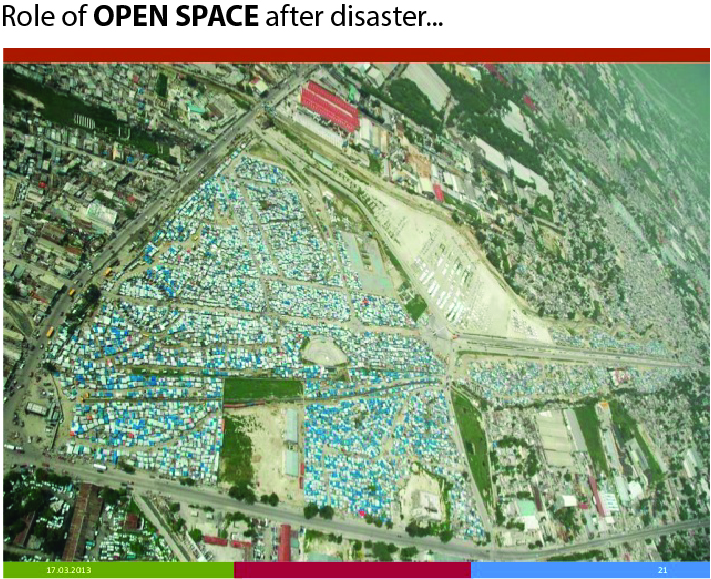 SHELTER CAMPS
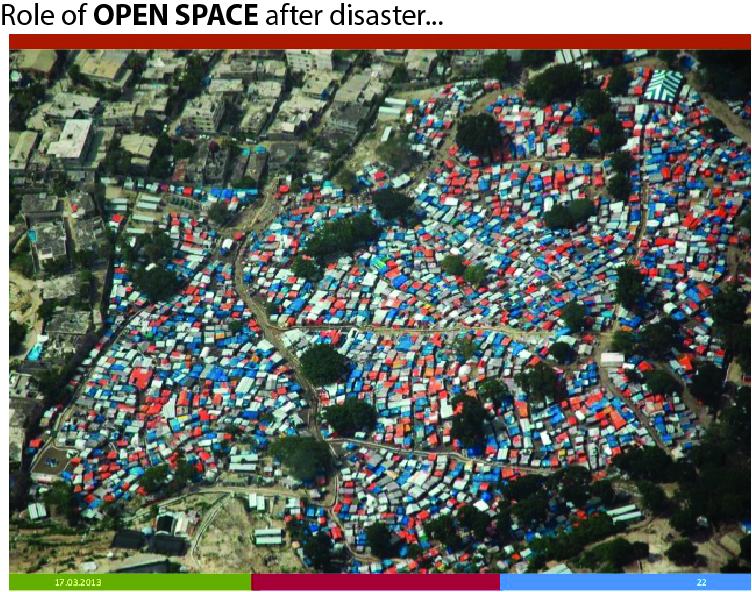 SHELTER CAMPS
Road Network
Open Spaces
Urban Facilities
Water
HOSPITAL
SCHOOL
DESIGN PERIMETERS
ROAD NETWORK
Existing city road network
Usable standard road networks

For mymensingh city
Catagorizing roads acording to it’s width
Excluding roads under 3 meter
Identifying evacuation routes
Locating highrises
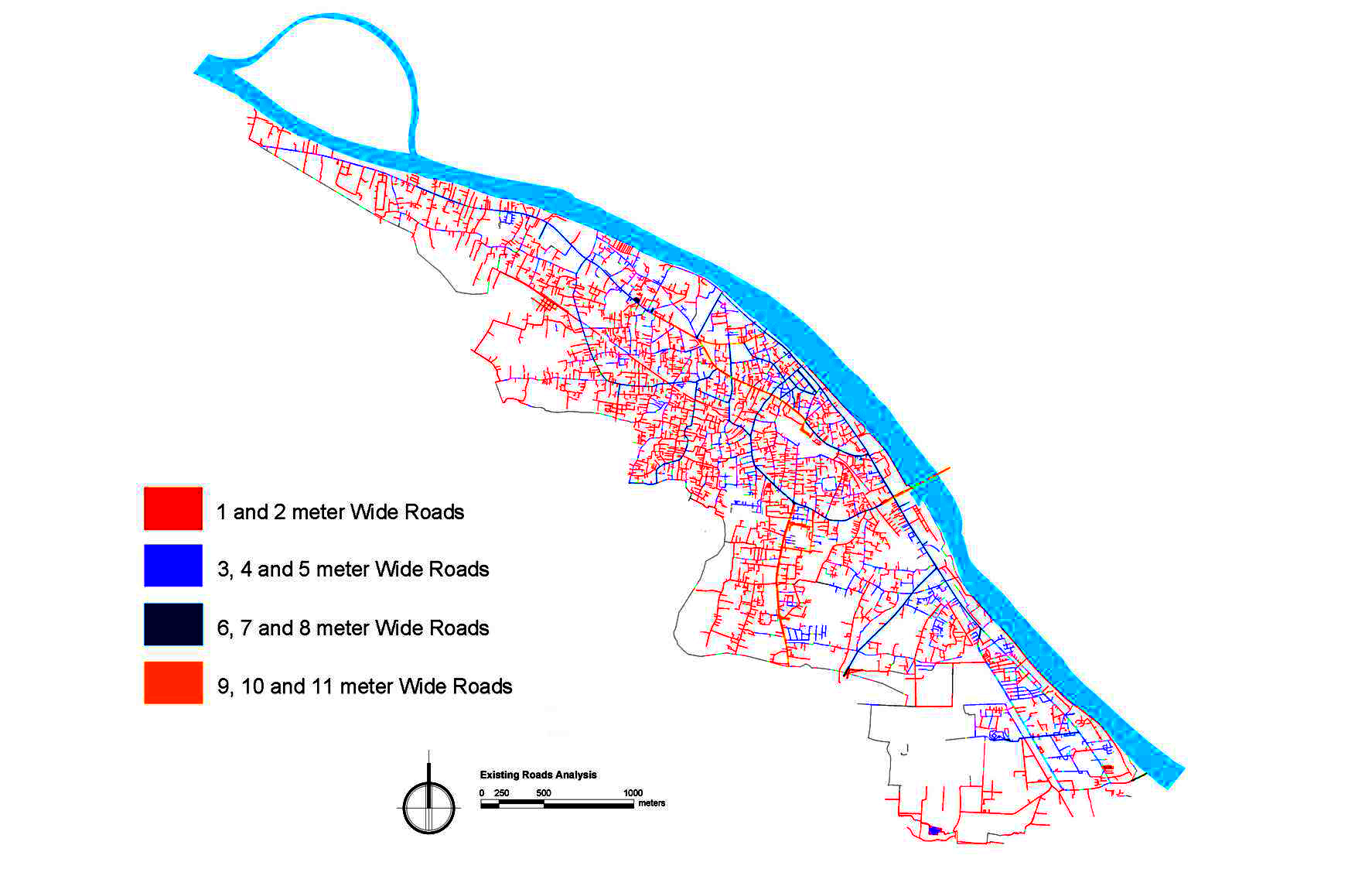 EXISTING ROAD ANALYSIS
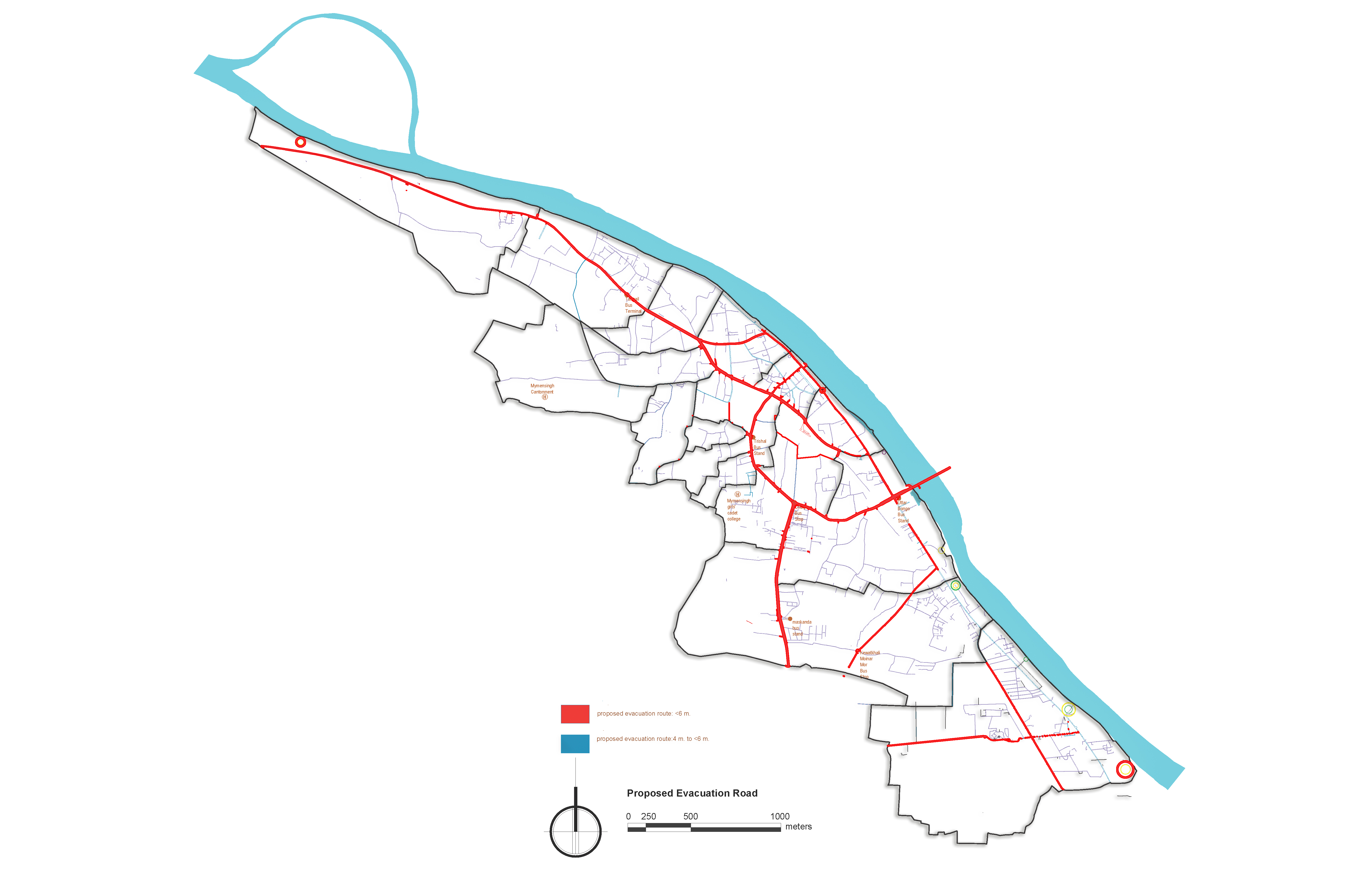 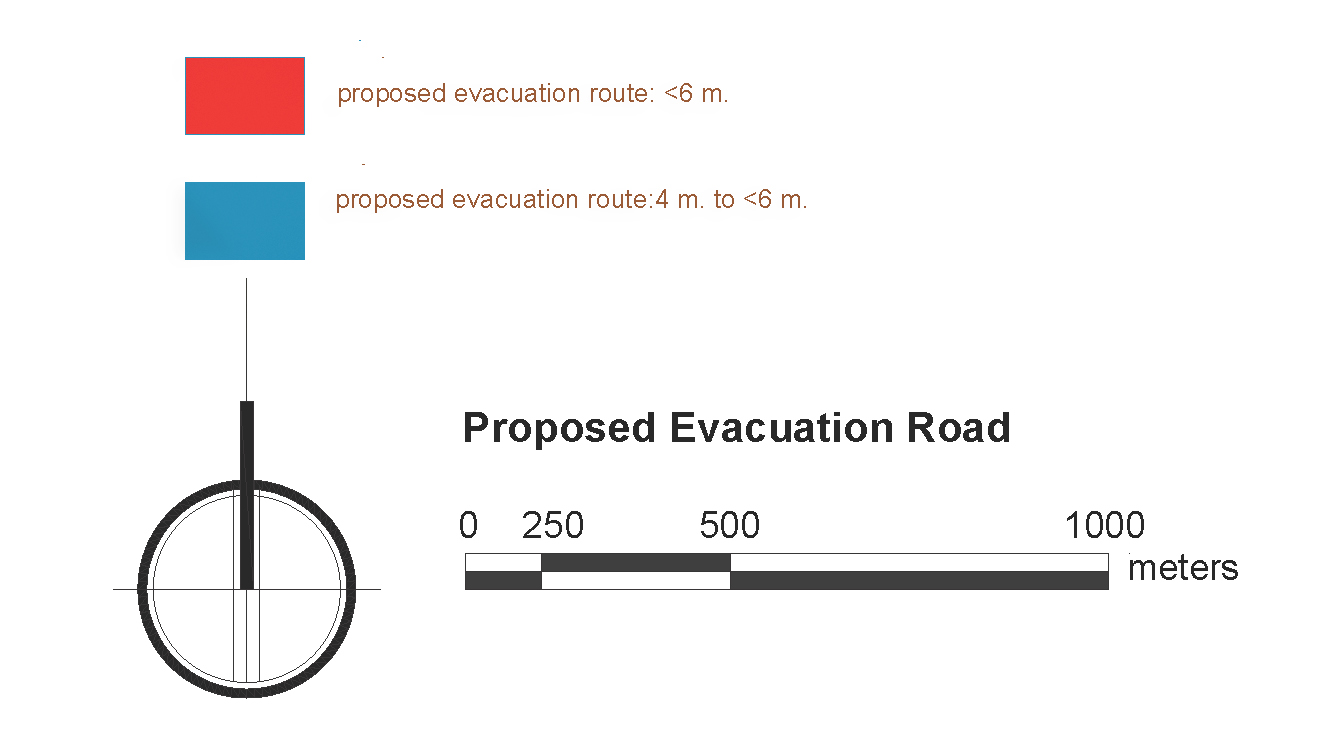 OPEN SPACES
Existing Open Spaces
Super imposing Usable open spaces with imp. Schools

& 

Catchment
Joining Open spaces considering one&two story buildings
Usable & non-usable open spaces
Identifying existing schools
Identifying imp. schools
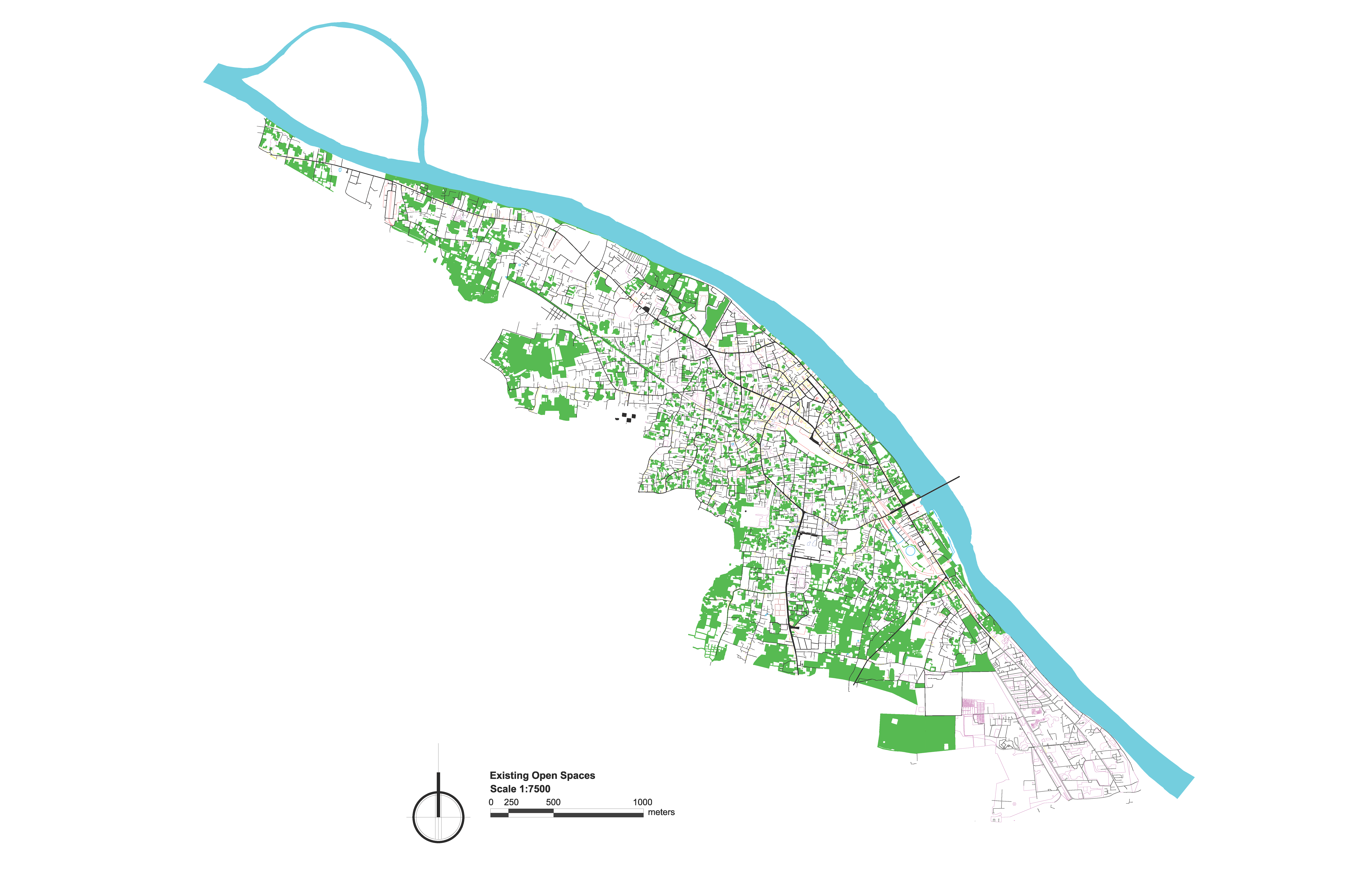 EXISTING OPEN/GREEN SPACES
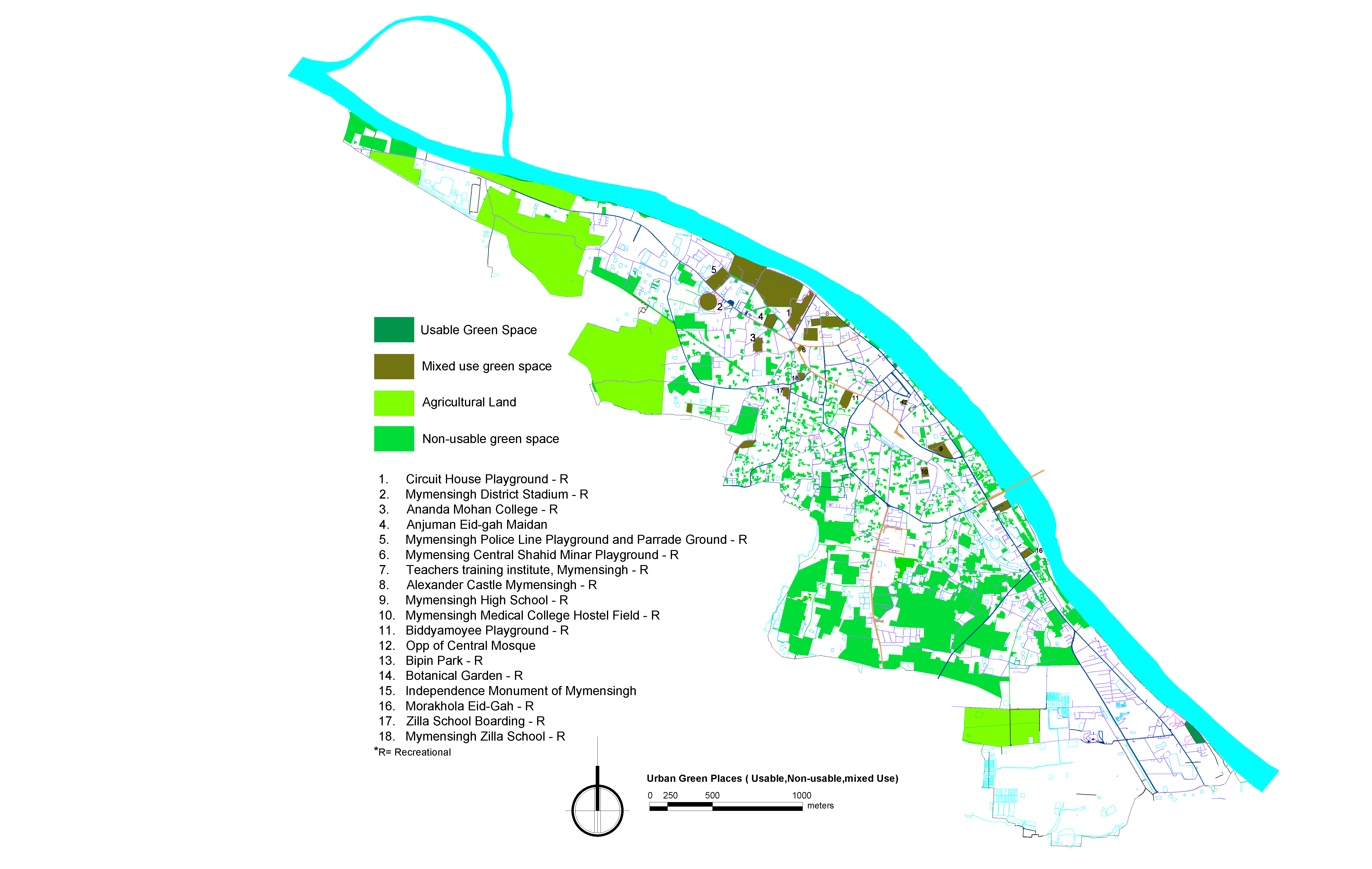 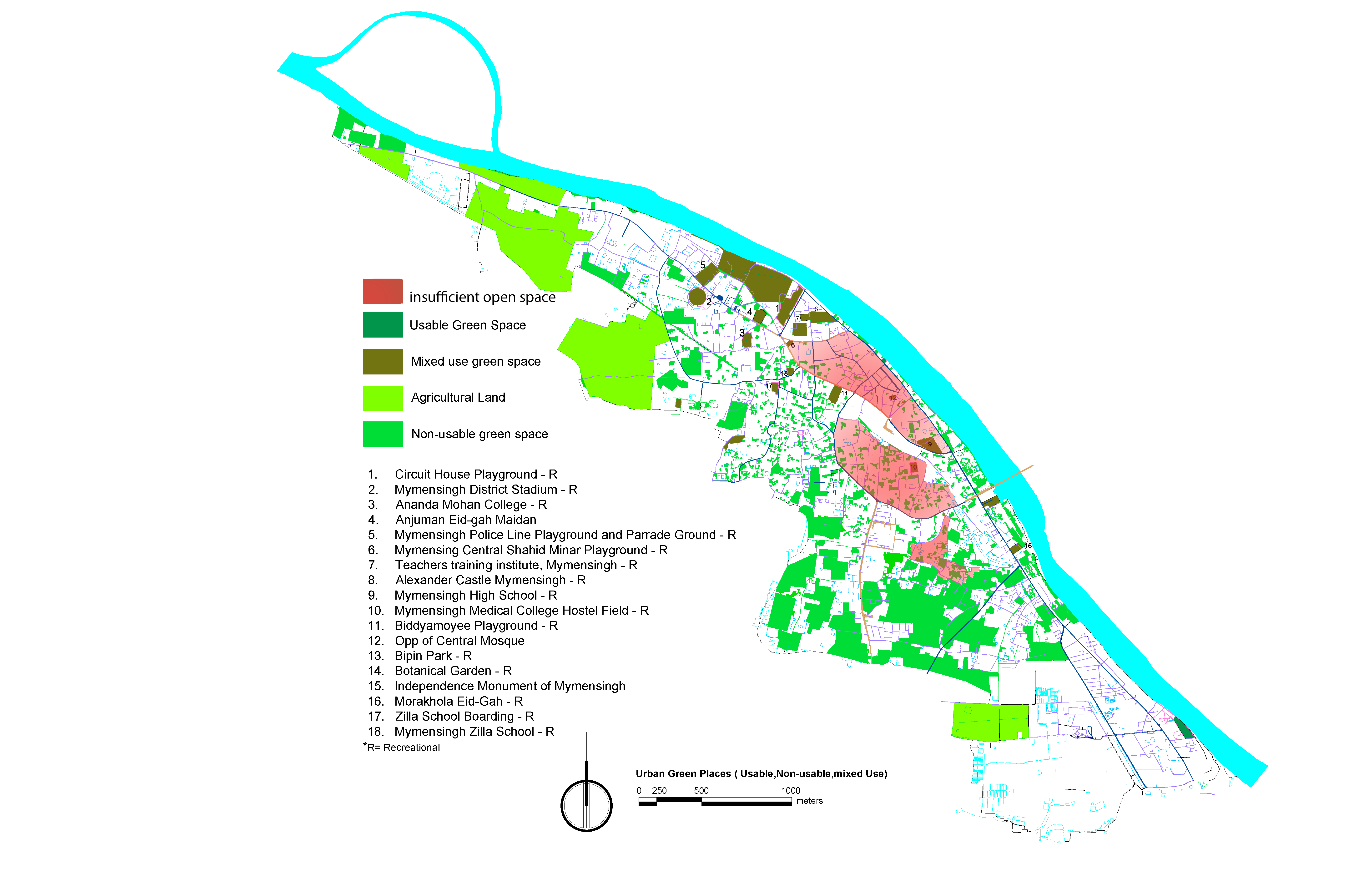 SCHOOL
FOR SHELTER PURPOSE
Super imposing Usable open spaces with imp. Schools& 

Catchment
Existing SCHOOL
usable. SCHOOL
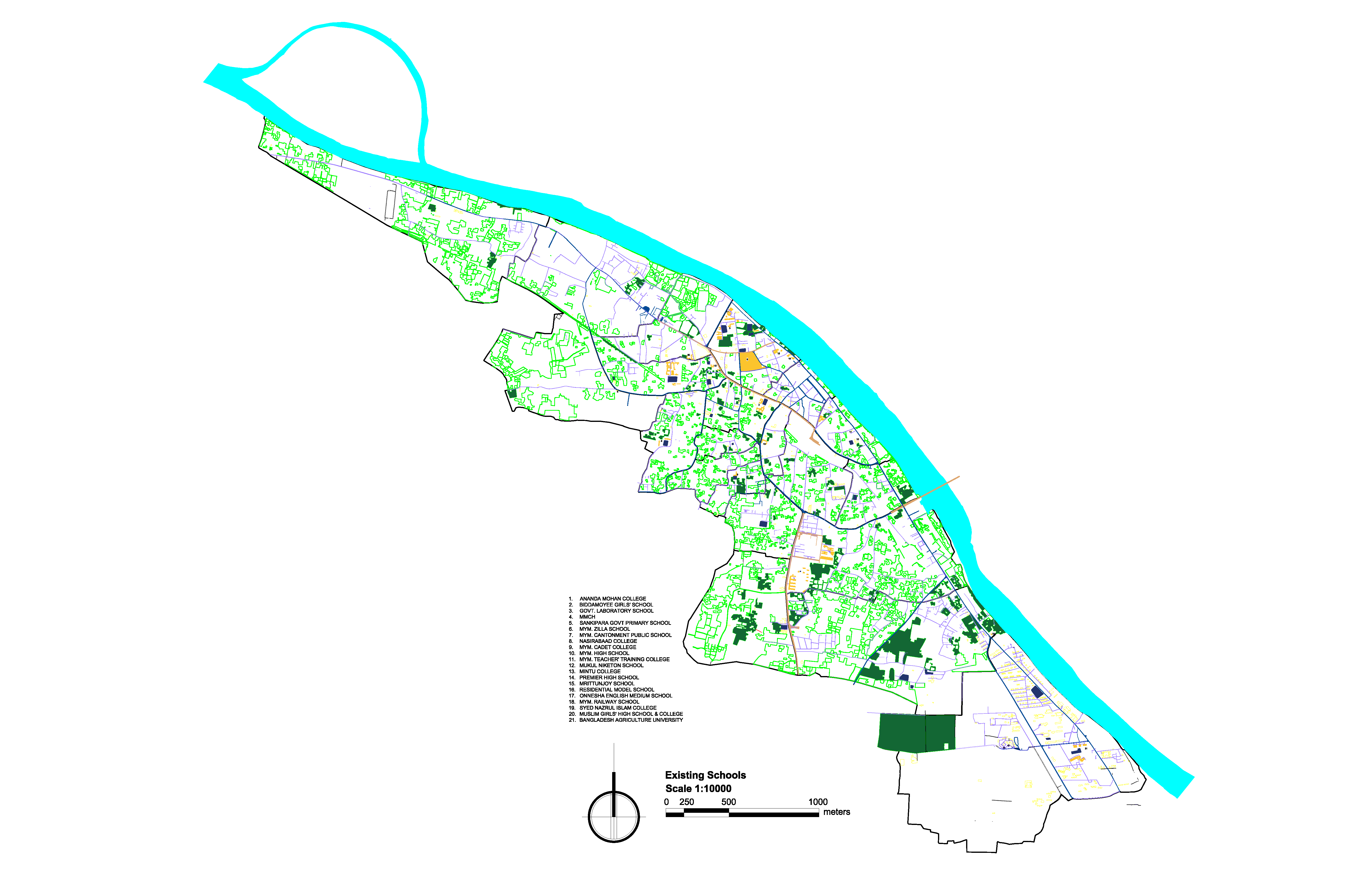 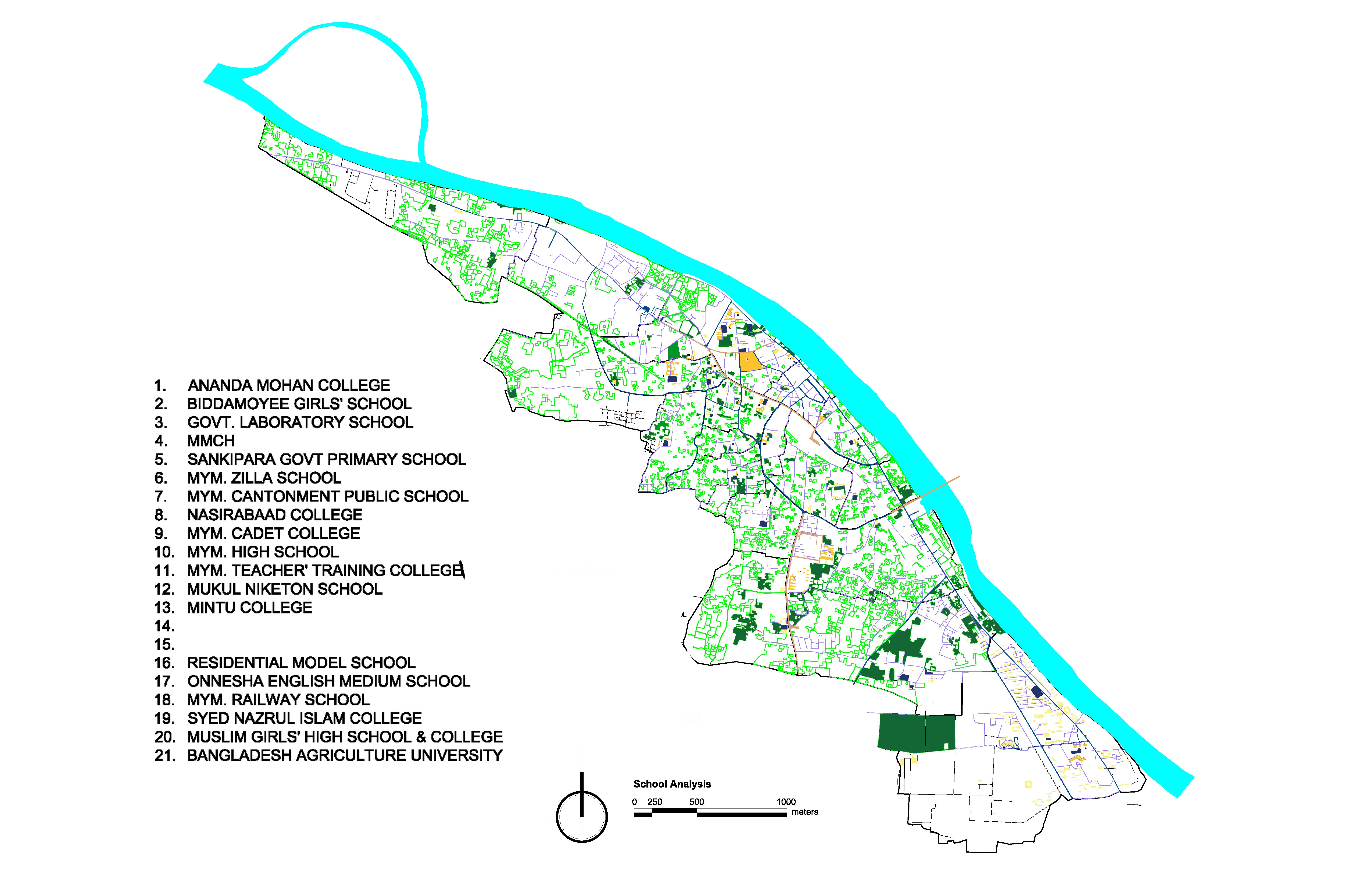 USABLE SCHOOL
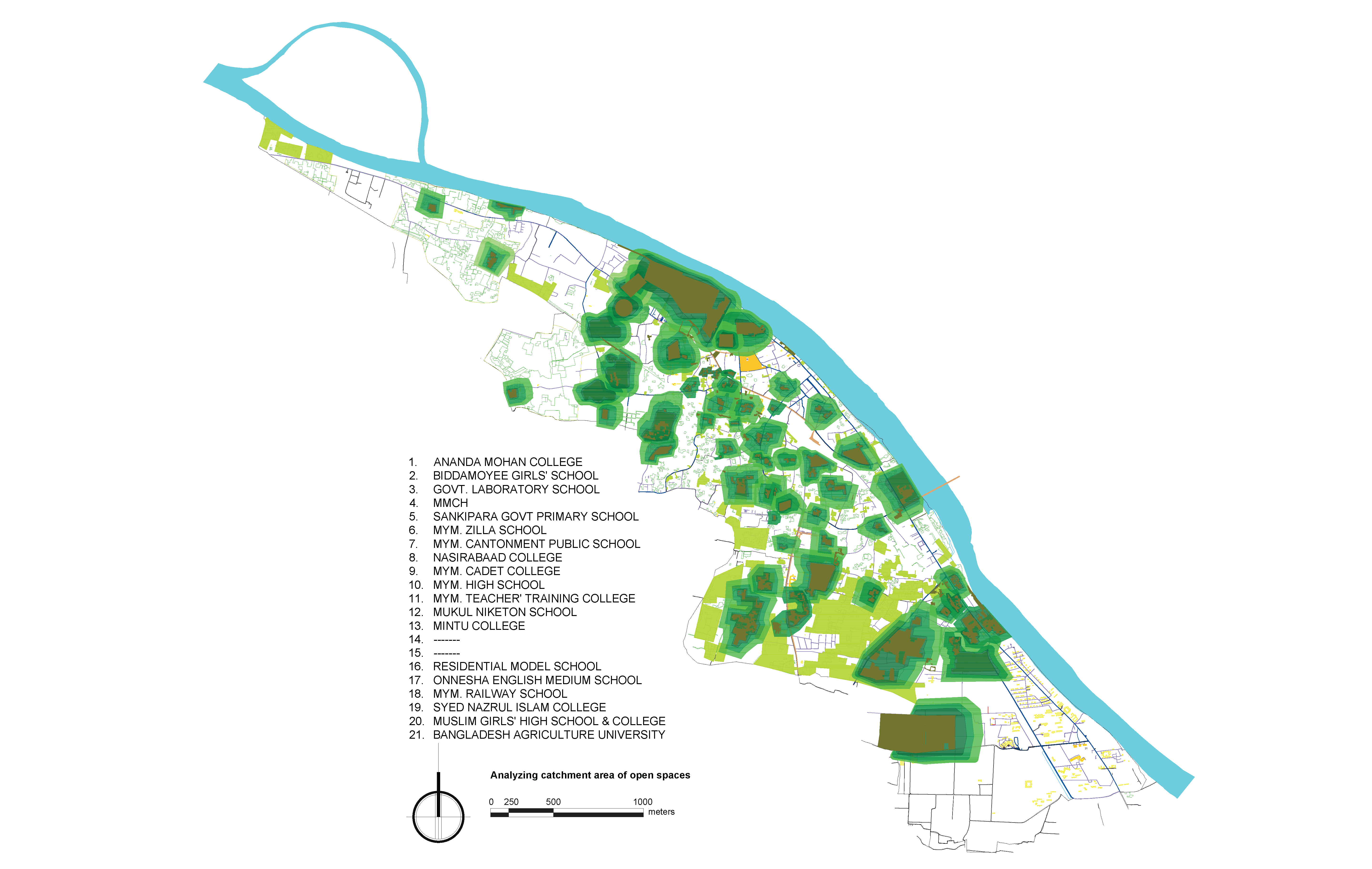 ANALYSE CATCHMENT AREA OF USABLE OPEN SPACES
HOSPITALS
Existing Hospitals
Super imposing Usable open spaces with imp. Schools + imp. Hospitals& 

Catchment
usable. hospitals
usable. Hospitals CATCHMENT
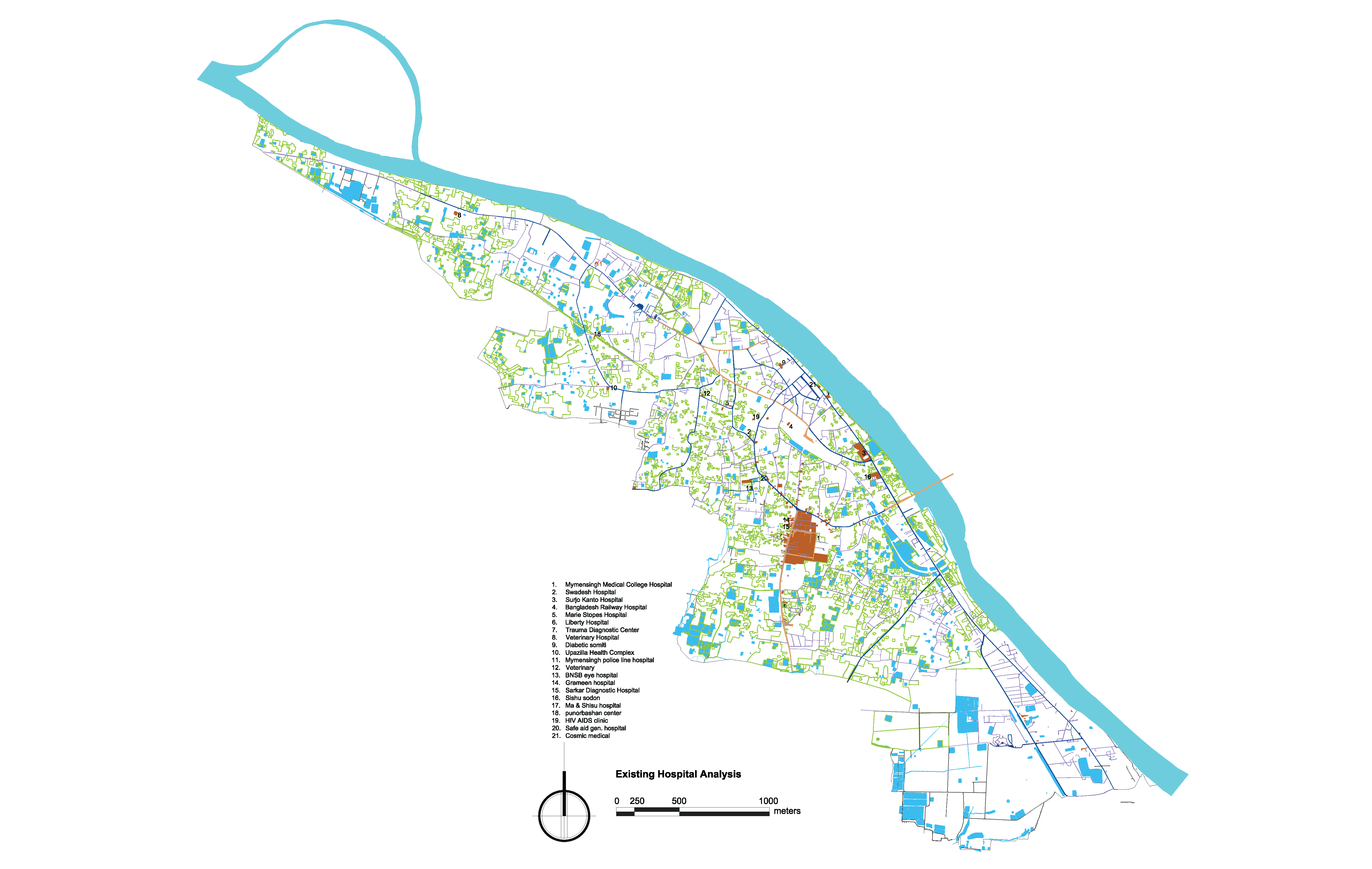 EXISTING HOSPITAL
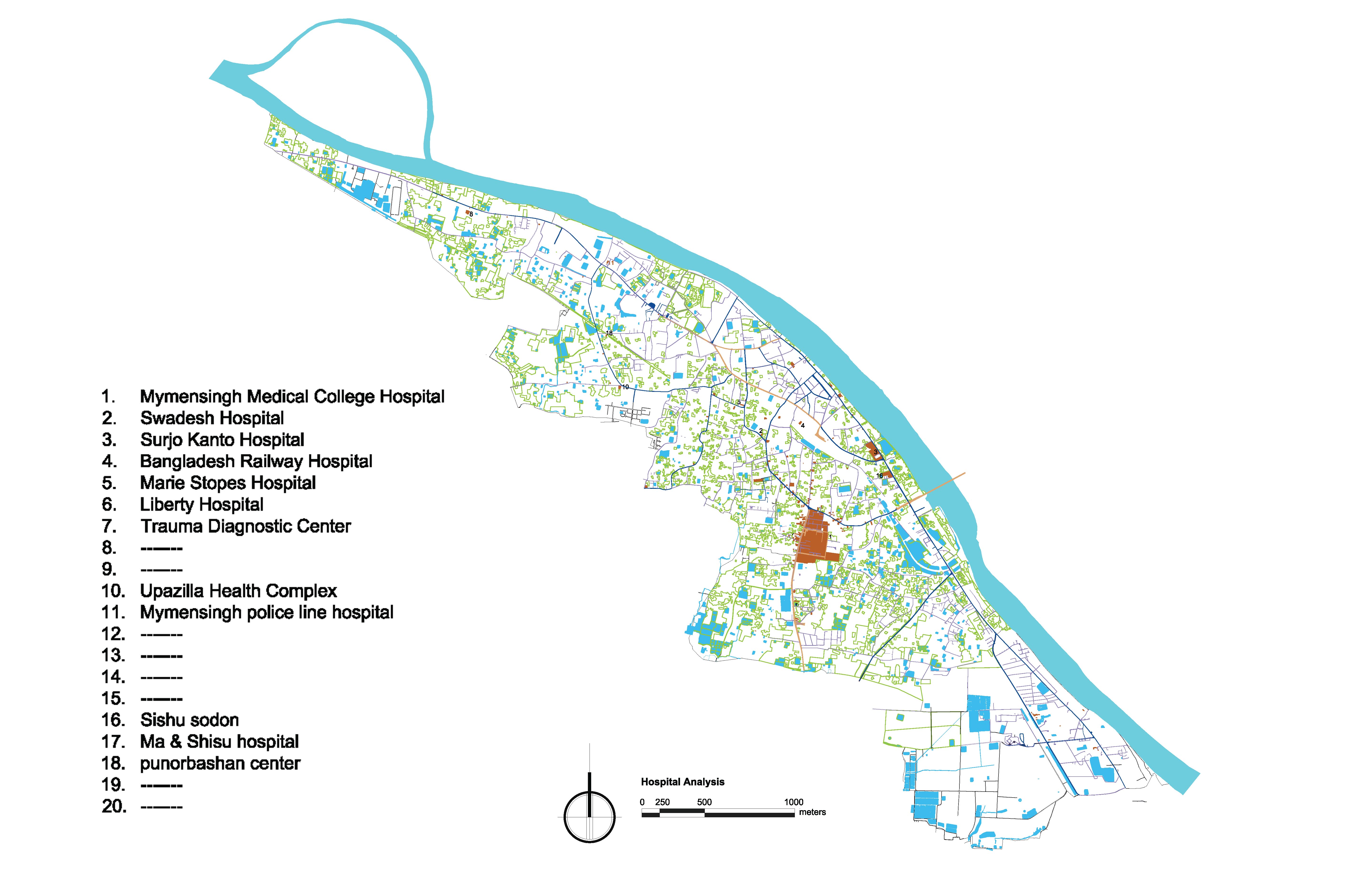 USABLE
HOSPITAL ANALYSIS
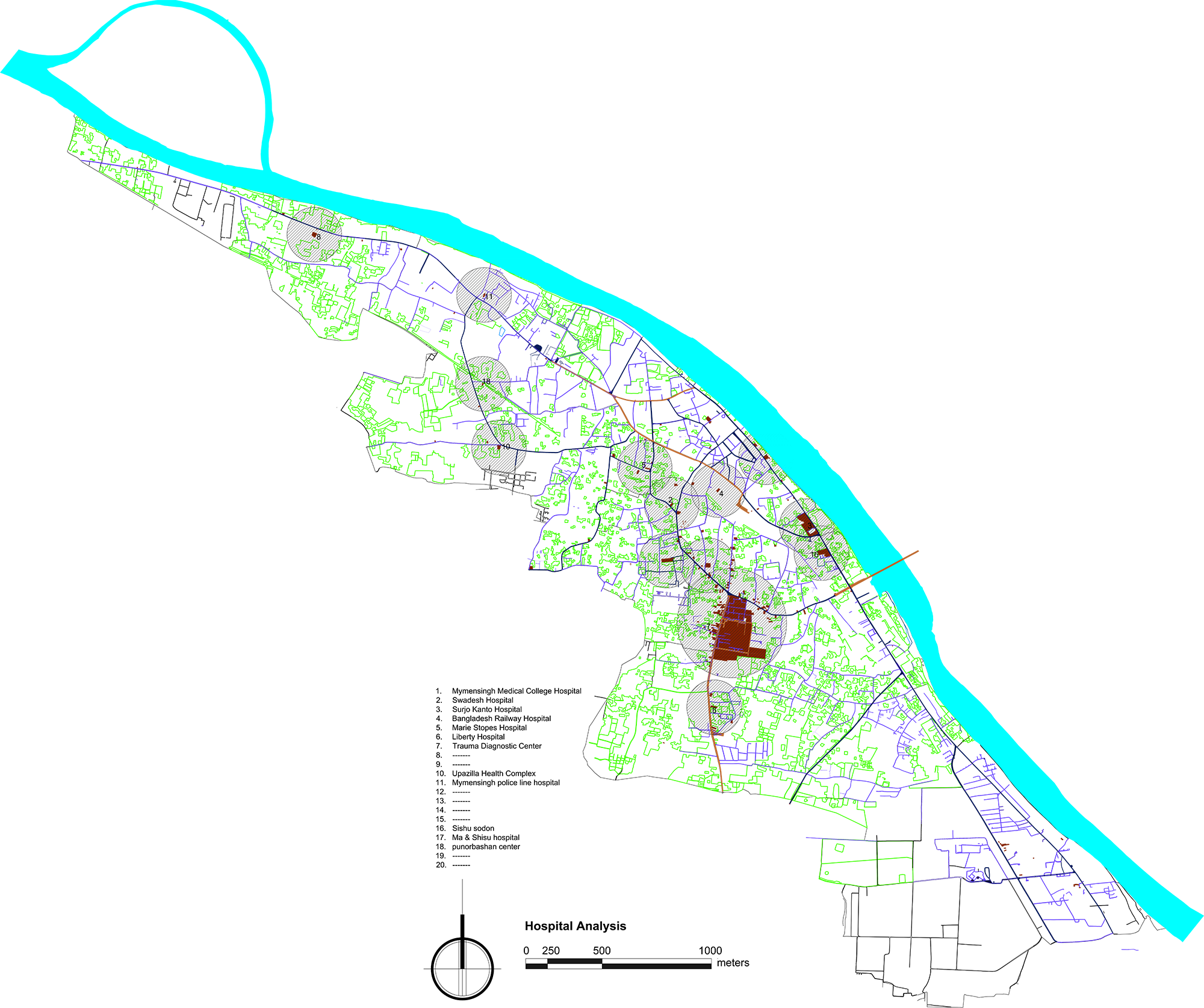 ANALYSIS OF USABLE HOSPITAL AND ITS CATCHMENT
Administrative
Recreationl Spaces
Super imposing All Urban facilities+
Previous
Urban Facilities
Public gathering
Transportation
Historical structtures
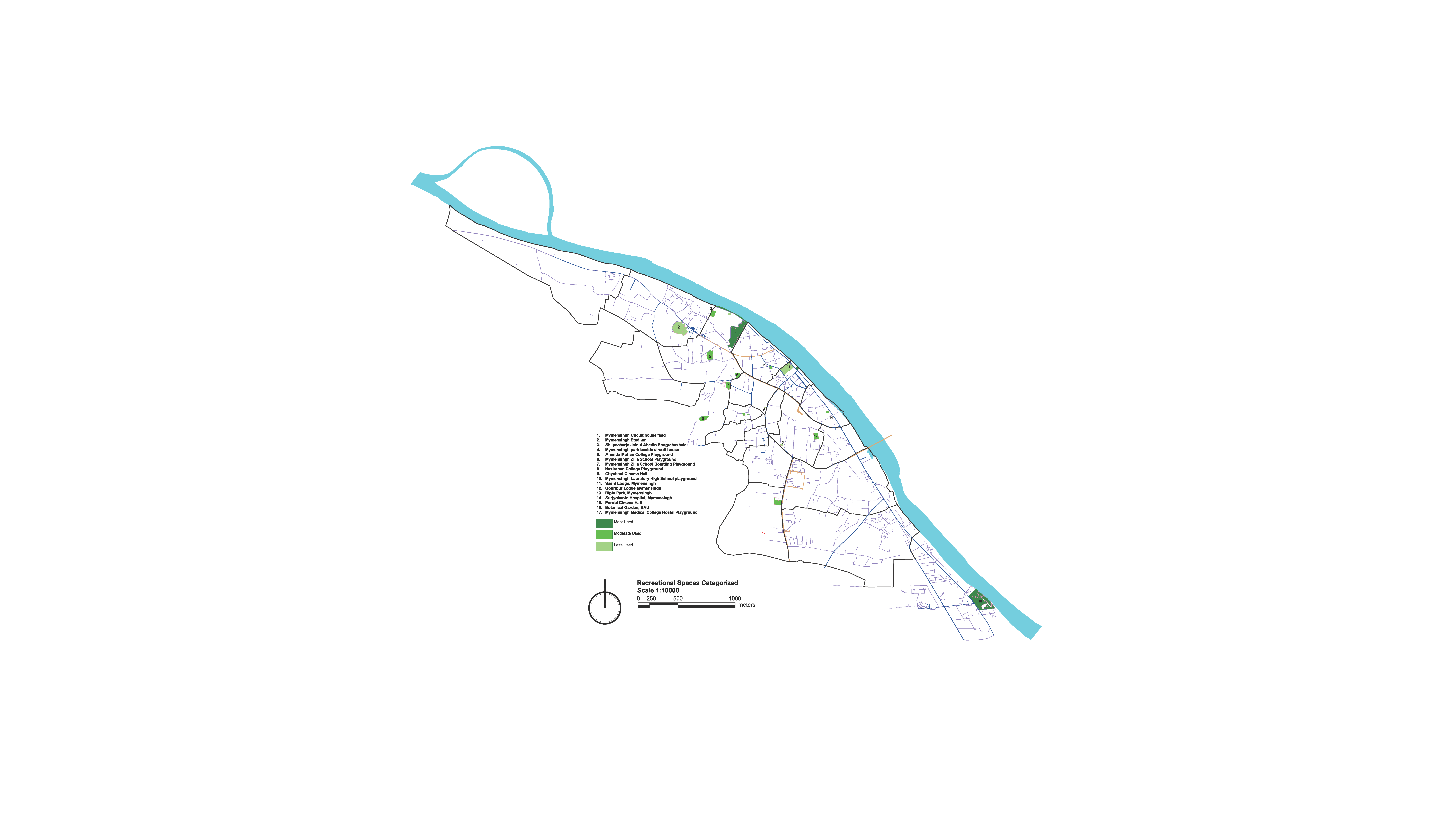 RECREATIONAL SPACE CATEGORISE
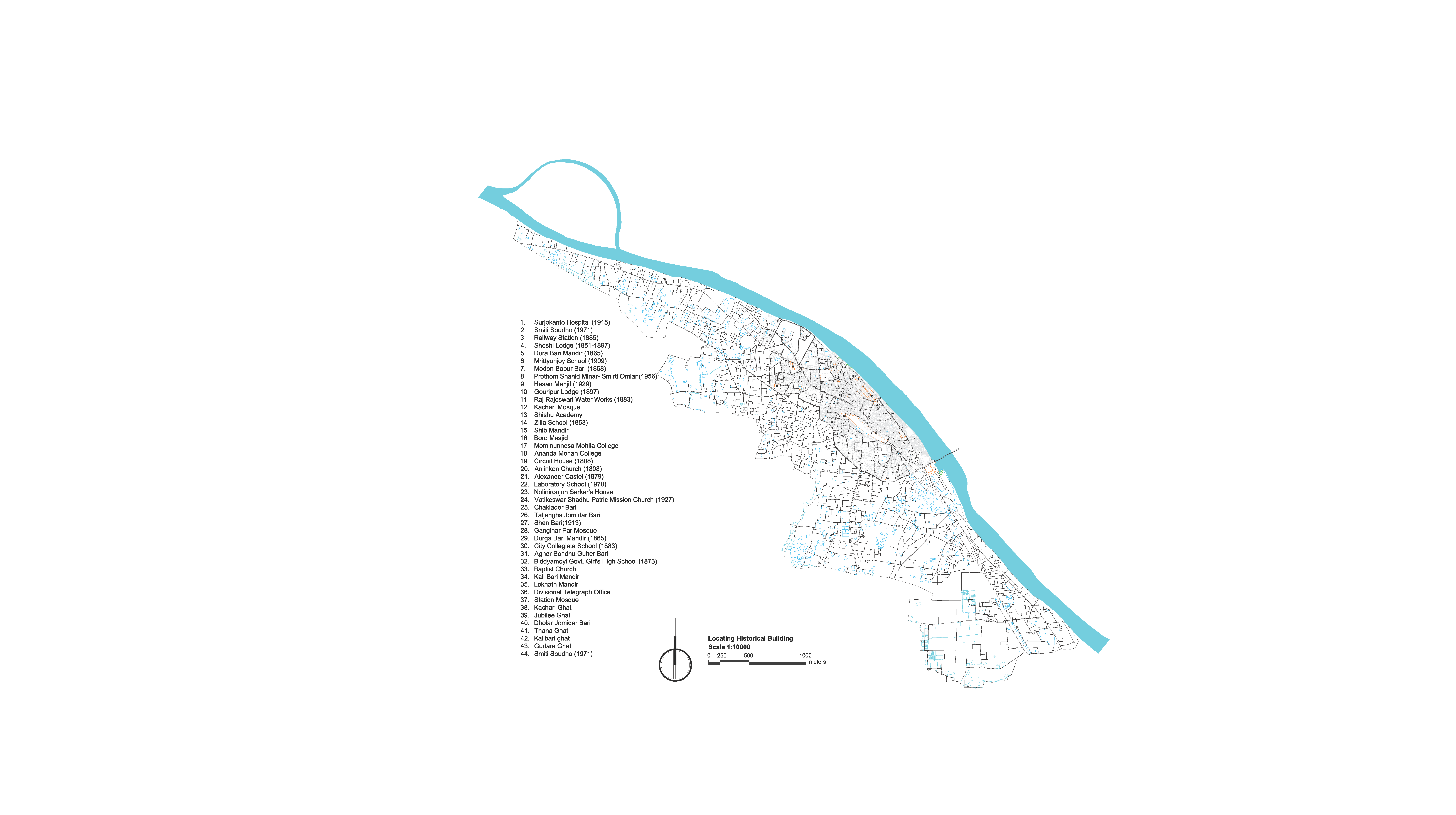 EXISTING HISTORICAL BUILDING
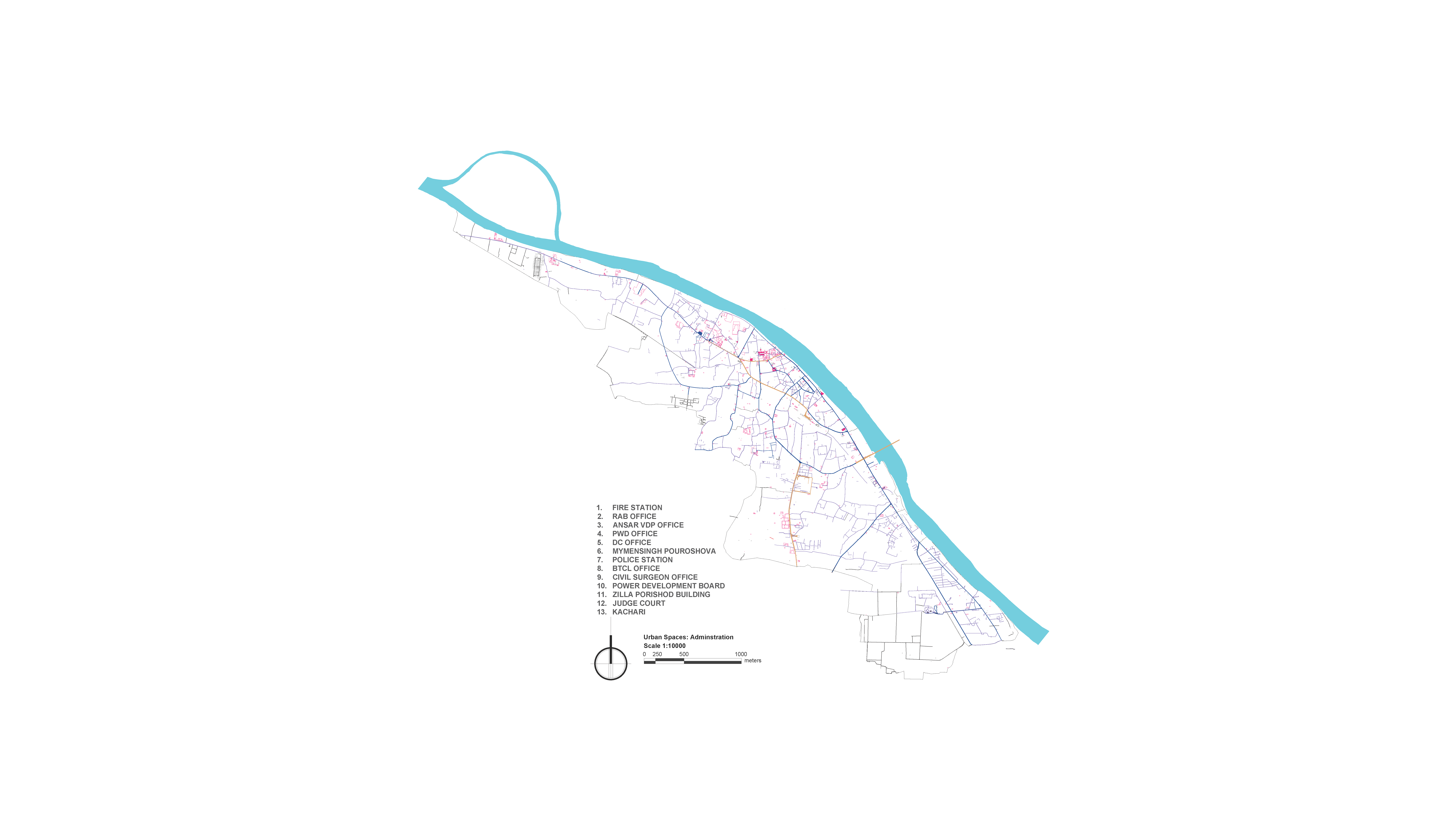 ADMINISTRATION
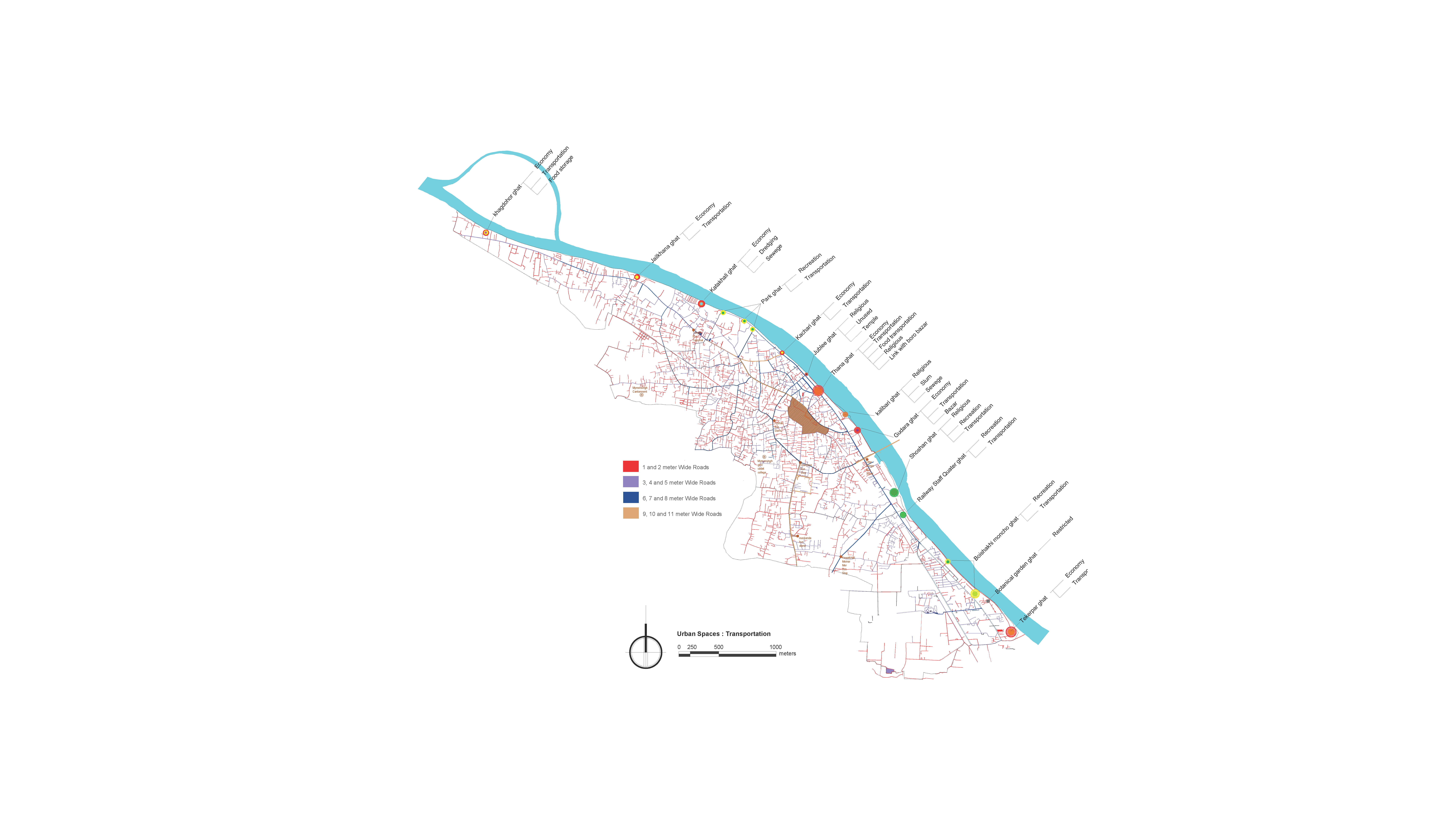 TRANSPORTATION
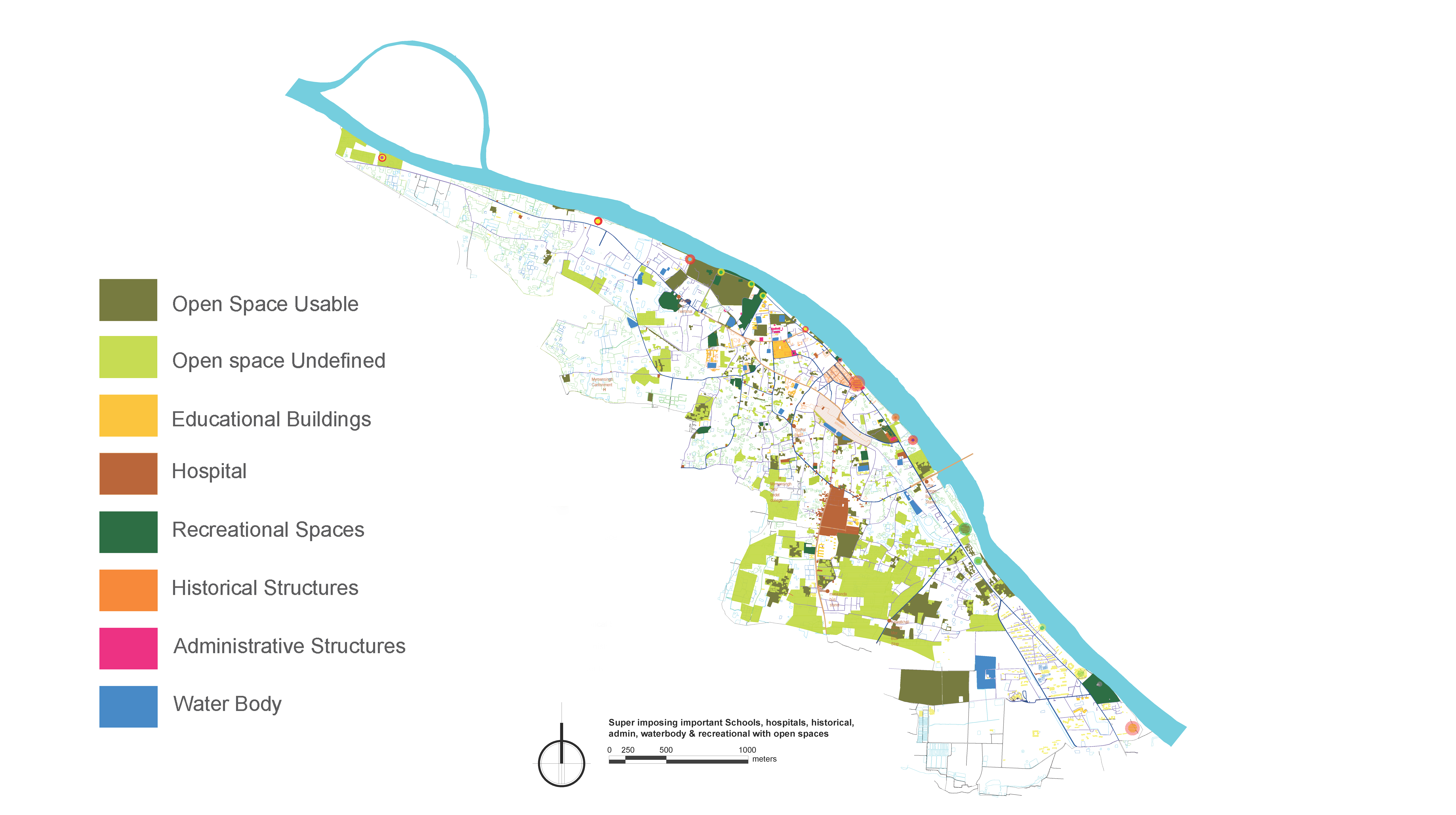 Water
Water existing
Usable water
Finding usable waterbodies
Water sources
Usable water cathcment
Drainage & water log
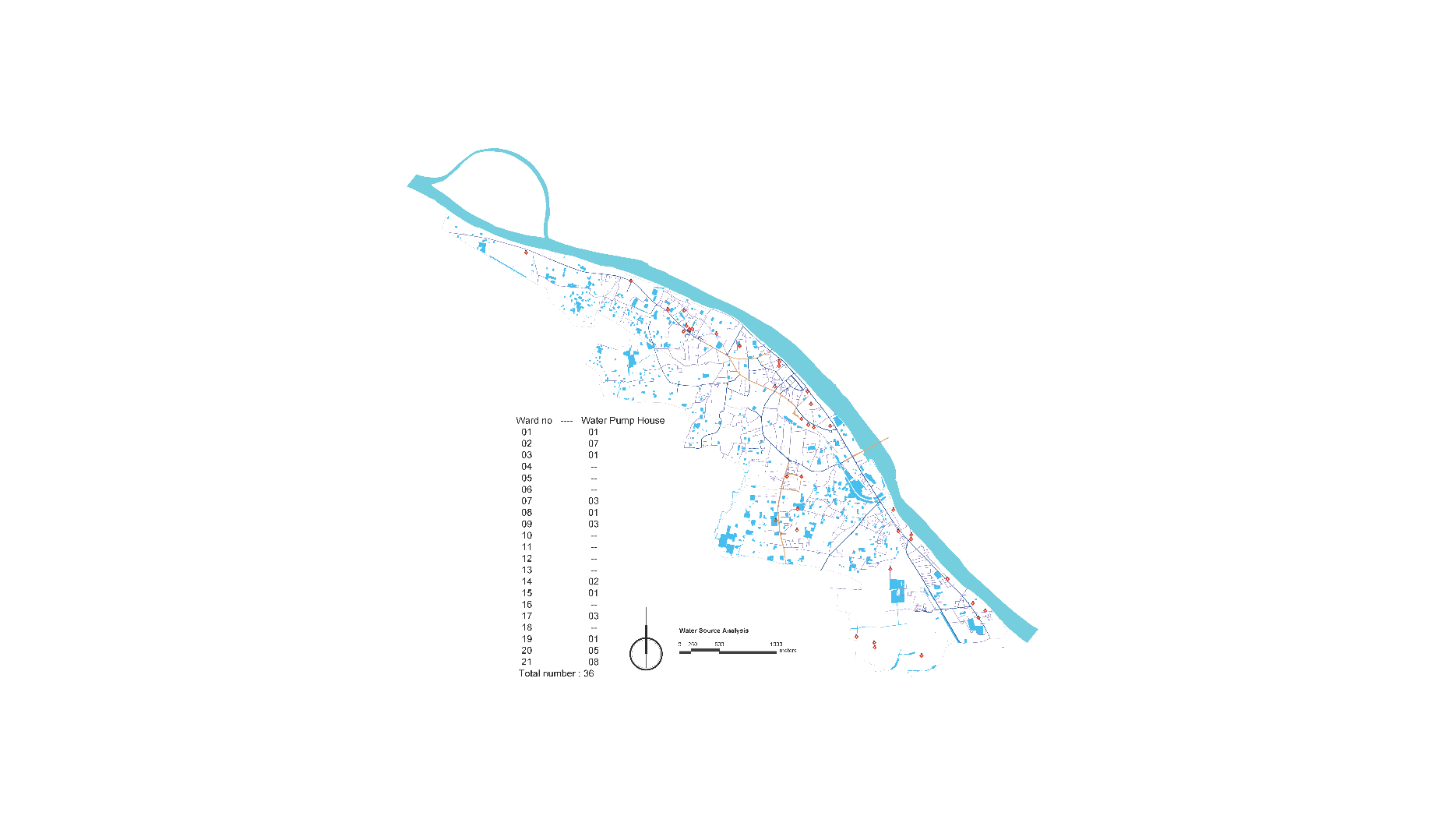 WATER SOURCE ANALYSIS
WATER SOURCE ANALYSIS
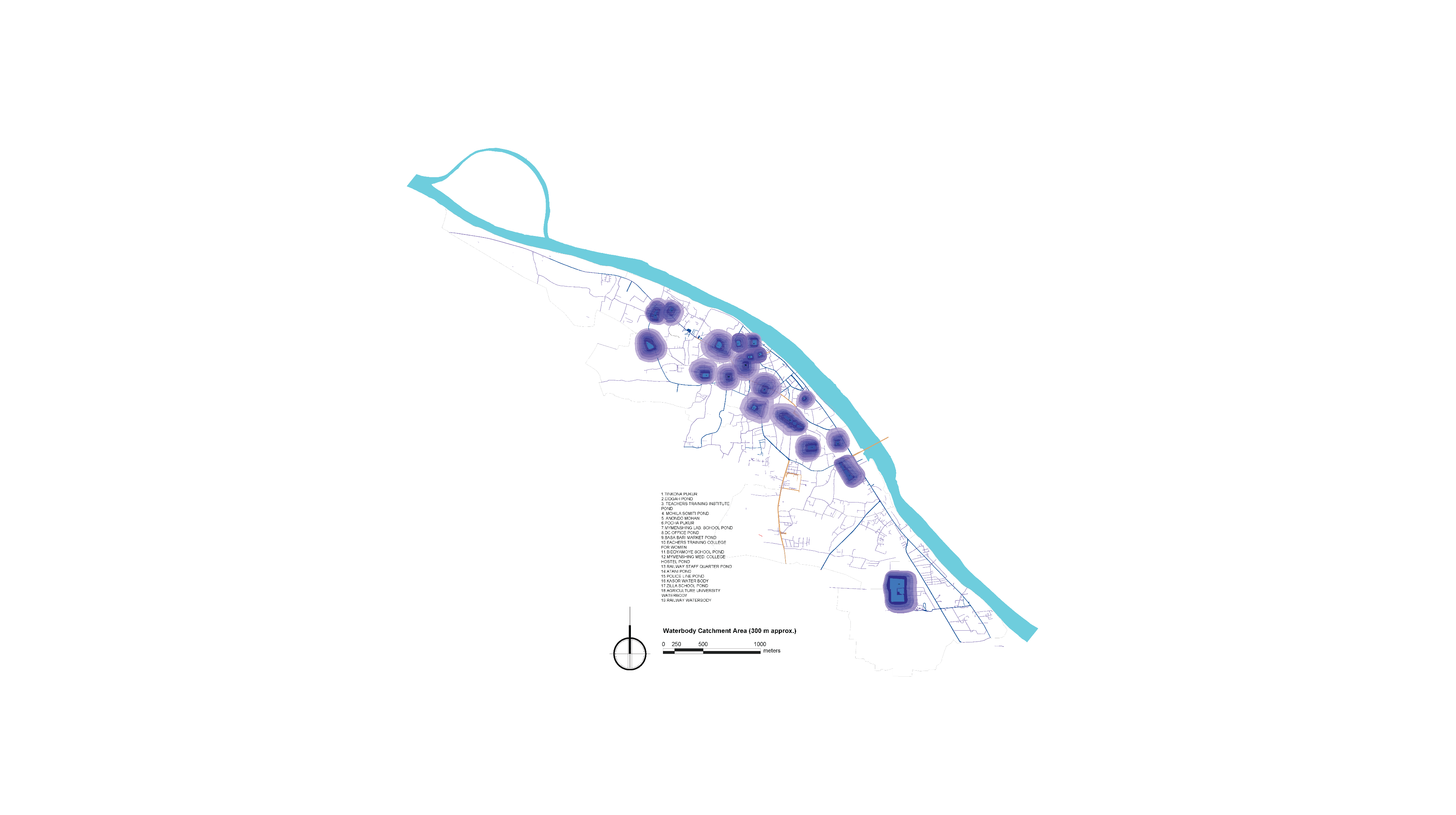 WATERBODY CATCHMENT AREA ANALYSIS
TINKONA PUKUR
EIDGAH POND
TEACHERS TRAINING INSTITUTE POND
MOHILA SOMITI POND
ANONDO MOHAN
POCHA PUKUR
MYMENSINGH LAB. SCHOOL POND
DC OFFICE POND
BASA BARI MARKET POND
EACHRS TRAINING COLLEGE FOR WOMEN
BIDDYAMOYE SCHOOL POND
MYMENSINGH MED. COLLEGE HOSTEL POND
RAILWAY STAFF QUARTER POND.
ATANI POND
POLICE LINE POND
KASOR WATER BODY
ZILLA SCHOOL POND
AGGRICULTURE UNIVERSITY WATERBODY
RAILWAY WATERBODY
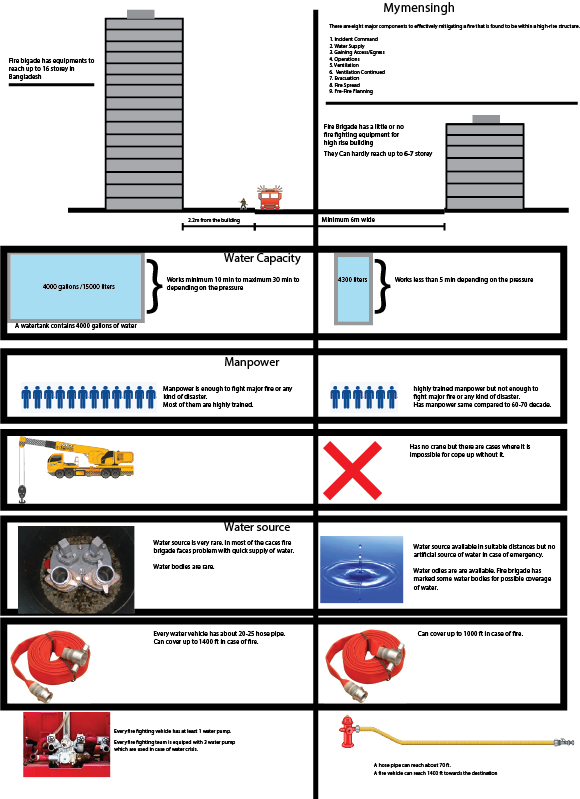 RESCUE BY FIRE BRIGADE
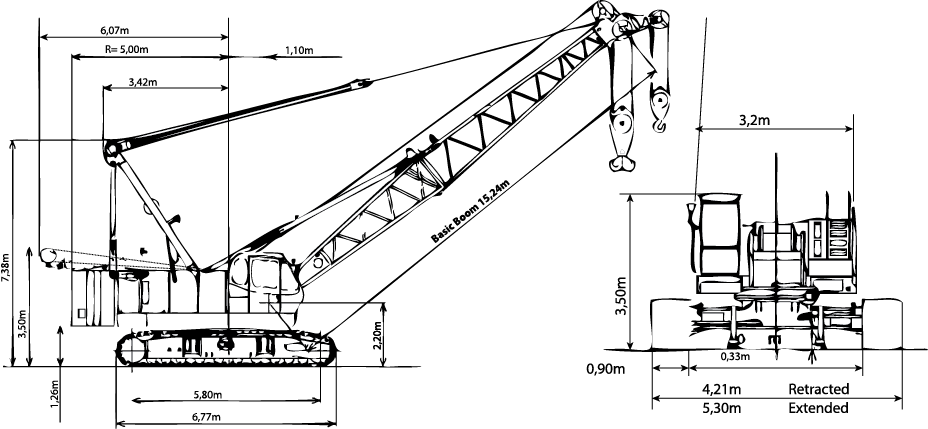 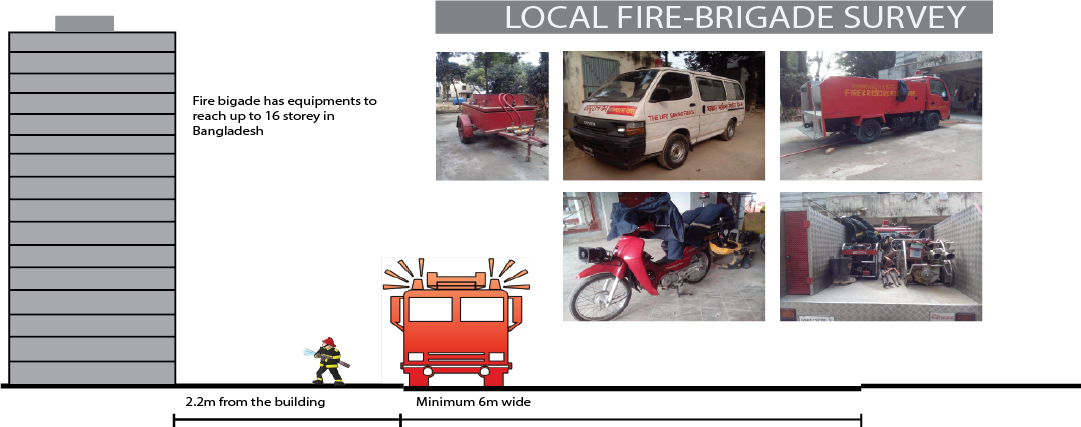 WHAT WE
PROPOSE
TO RUN TO ANY OPEN SPACE,BASICALLY COME DOWN ON ROADS
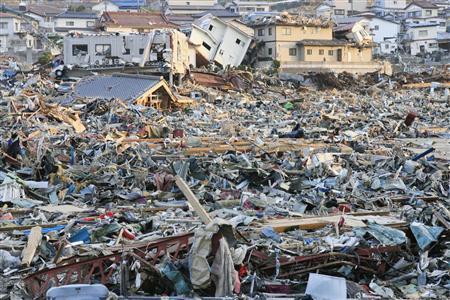 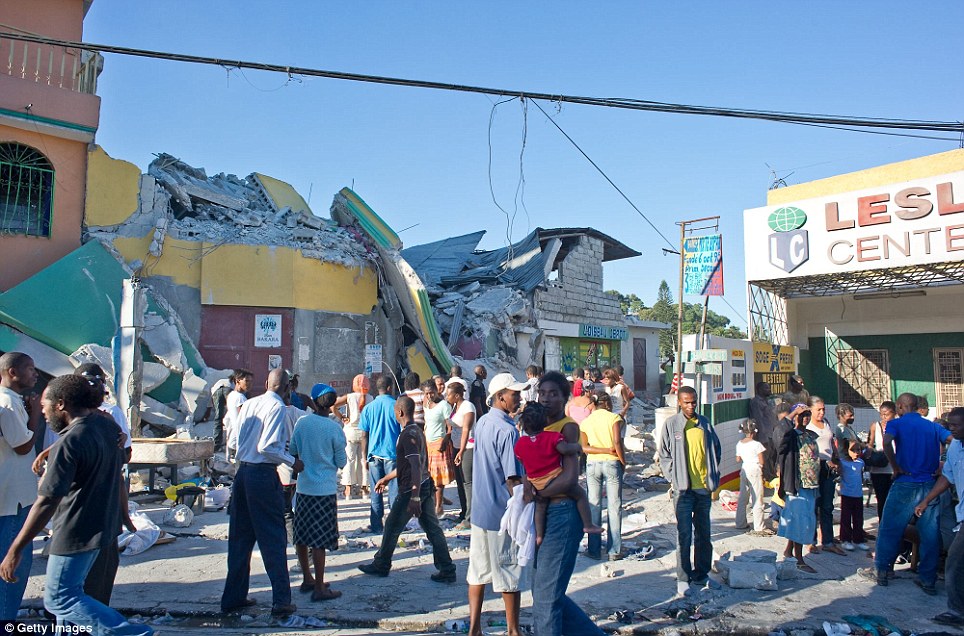 DESTRUCTION
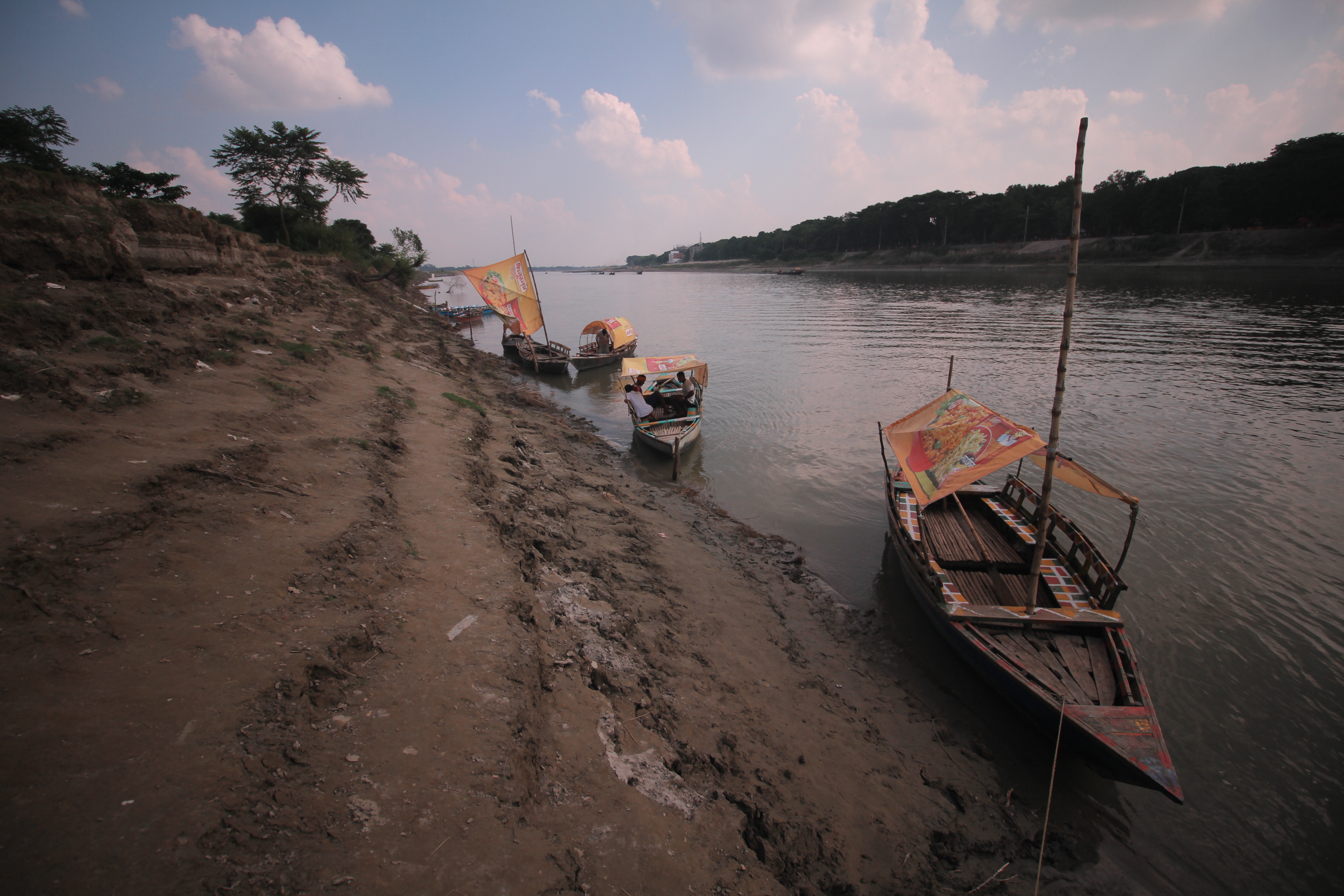 BASIC HUMAN RESPONSE AFTER DISASTER
BIGGEST OPEN SPACE & ESCAPE  ROUTE: RIVER
RIVER  AS EVACUATION ROUTE
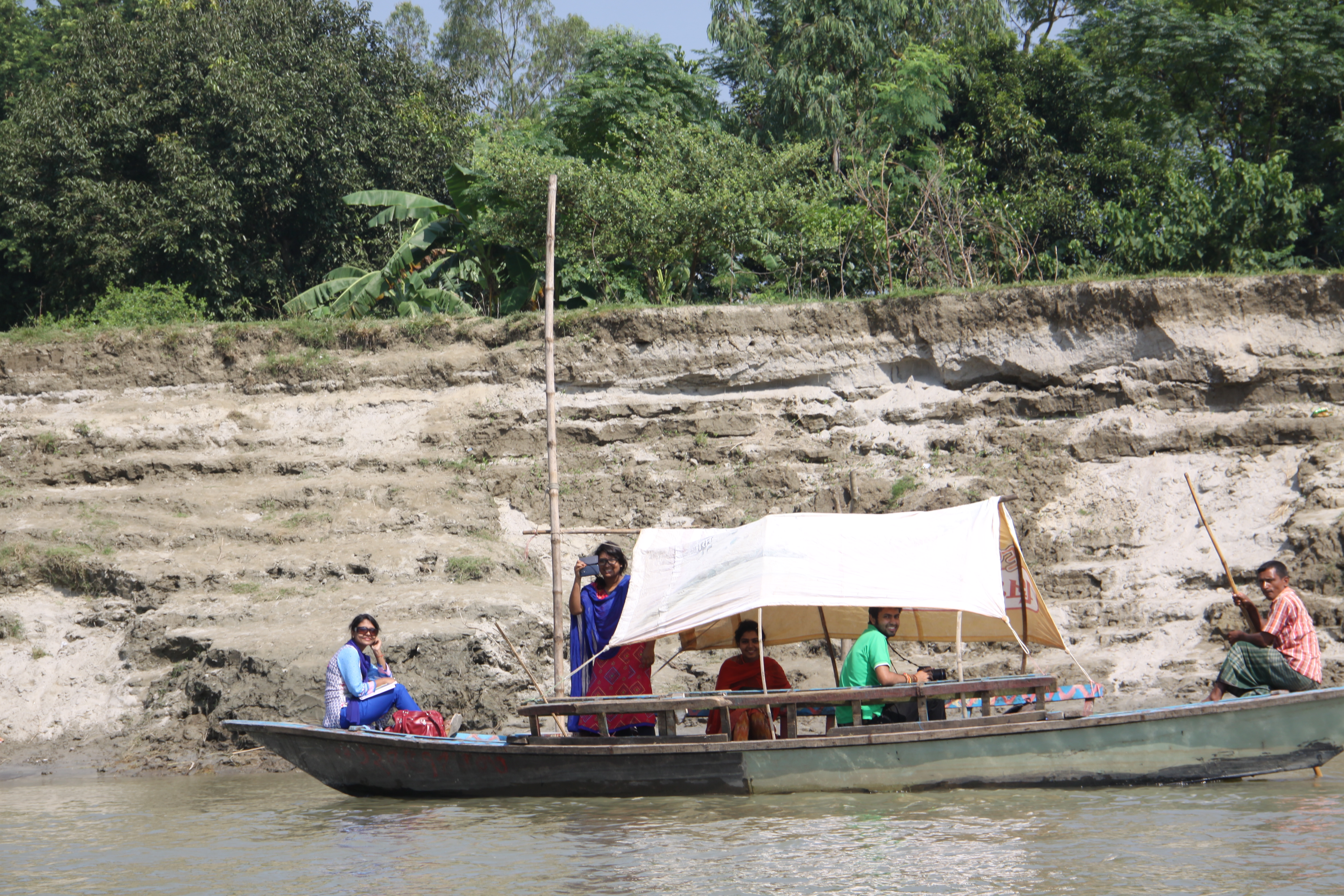 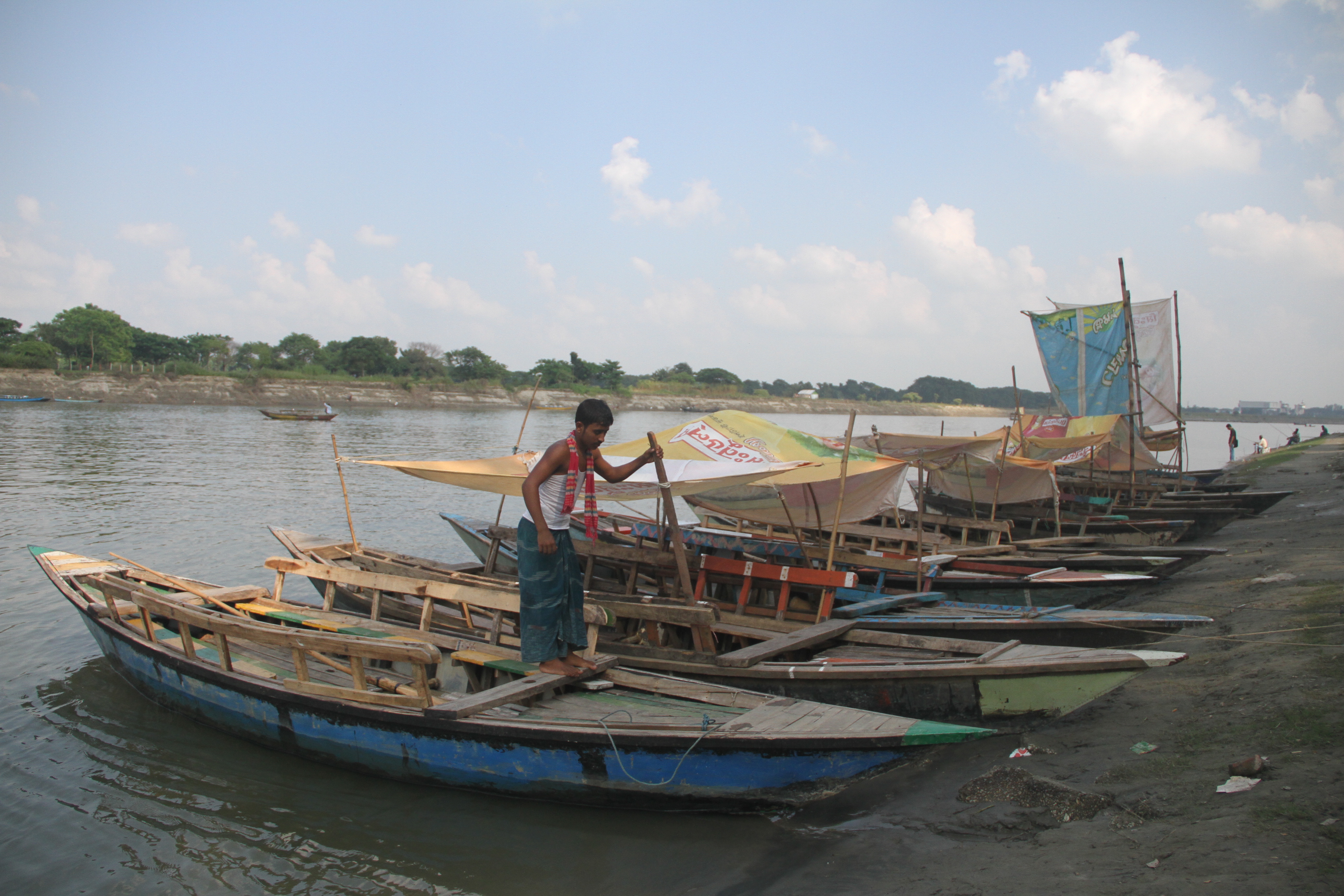 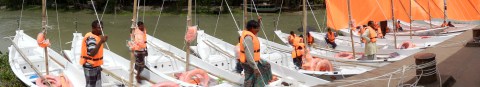 RIVER AS  EMERGENCY USE
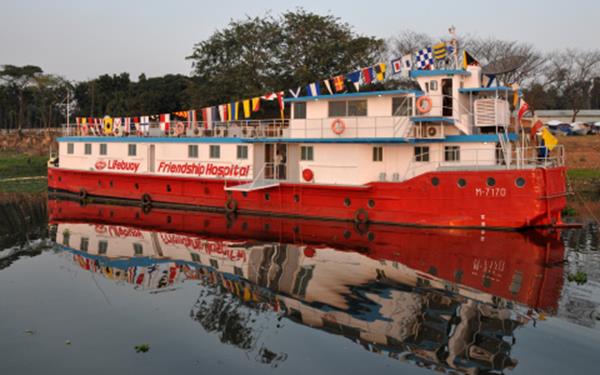 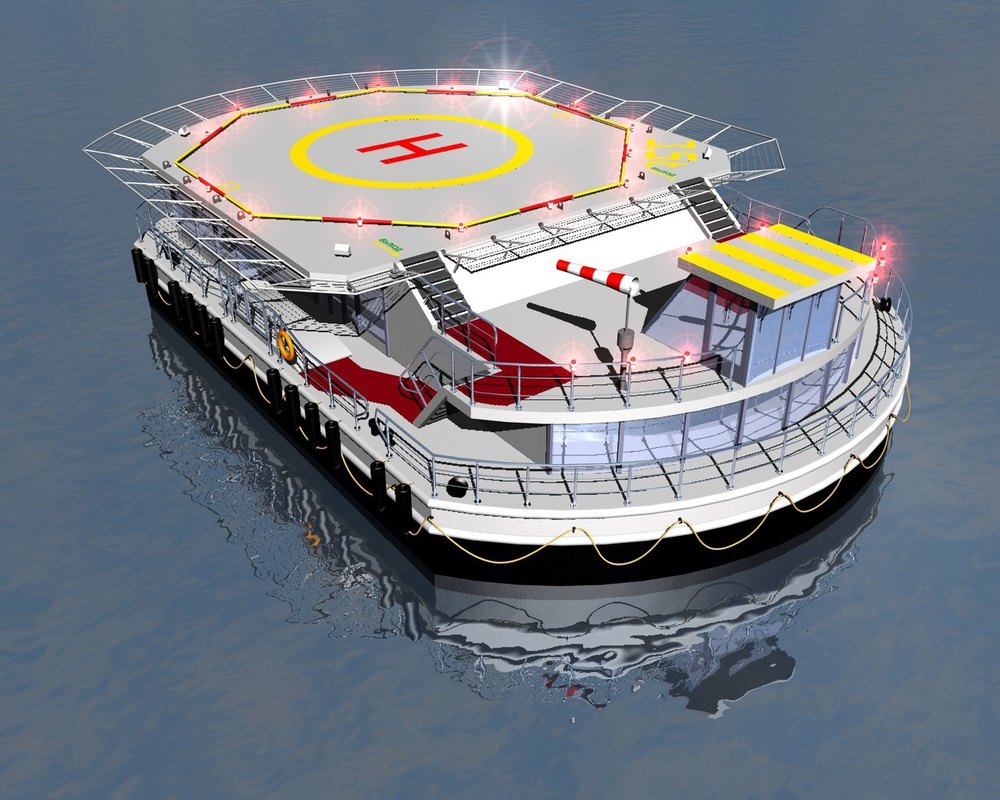 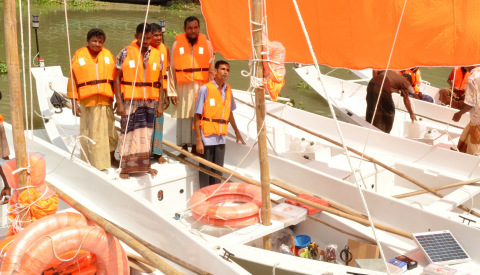 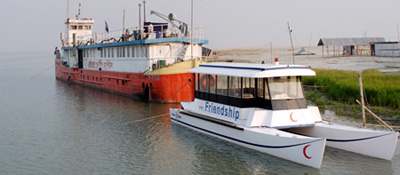 WATER AMBULANCE
FLOATING HOSPITAL
FLOATING HELIPAD
WATER CARRIER
RELIEF BOATS
‘TAKING THE HOSPITAL TO THE PEOPLE': JIBON TARI FLOATING HOSPITAL
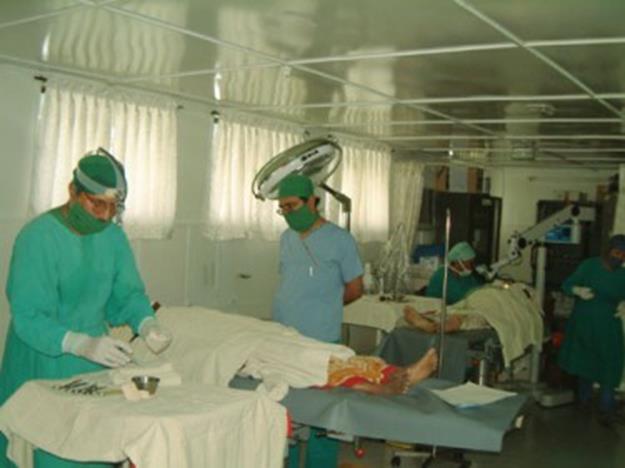 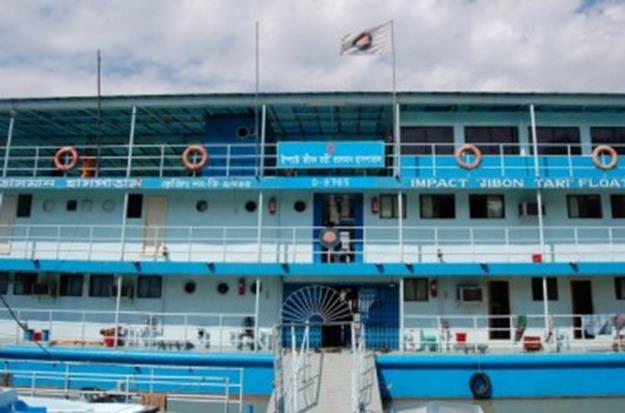 The vessel is 40 metres by 10 metres and built on three decks housing wards, an operating theatre, a training centre, laboratories and even its own water purification plant.
It moors at each site for about 12 weeks and offers surgical and medical care, training and health education. The Jibon Tari’s fame has spread quickly and crowds of people greet it at each site in the hope of treatment. In a country as impoverished as Bangladesh, the need for a service like this is almost limitless.
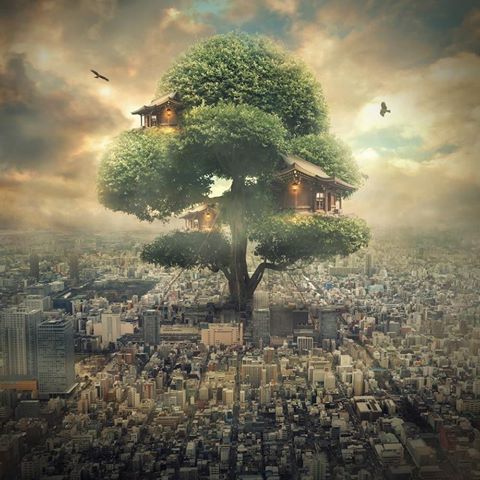 Breathing HUB
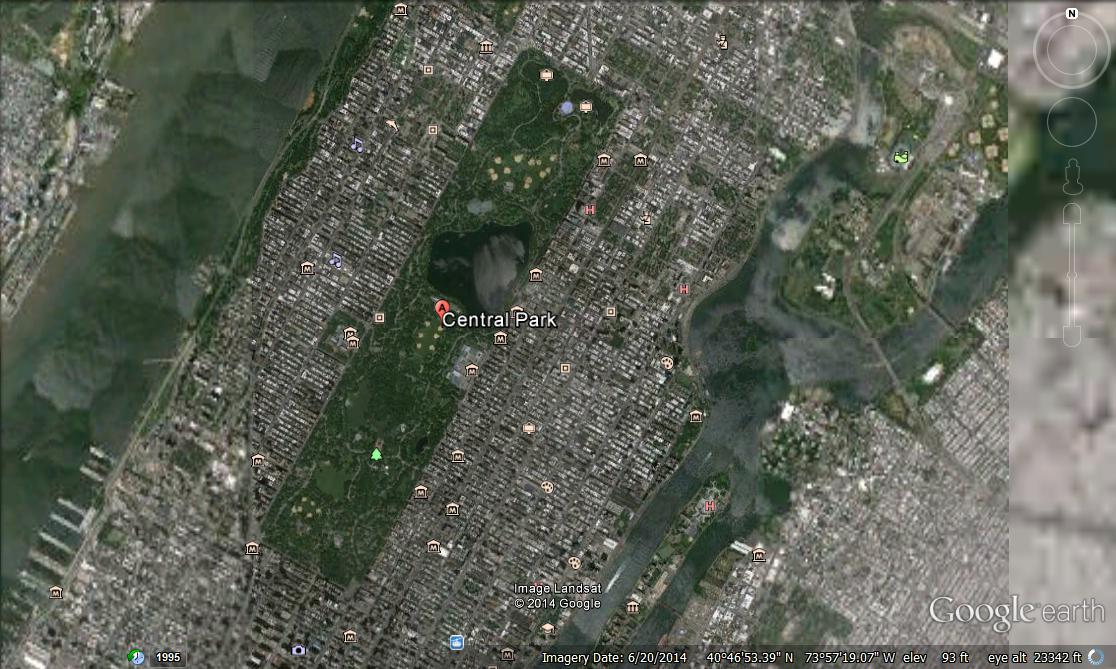 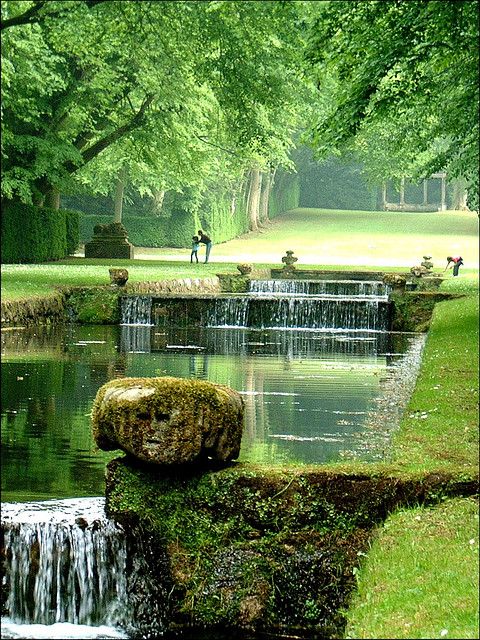 Central Park is an urban park in the central part of the borough of Manhattan, New York City . It was initially opened in 1857, on 778 acres (315 ha) of city-owned land (later expanding to its current size of 843 acres (341 ha)
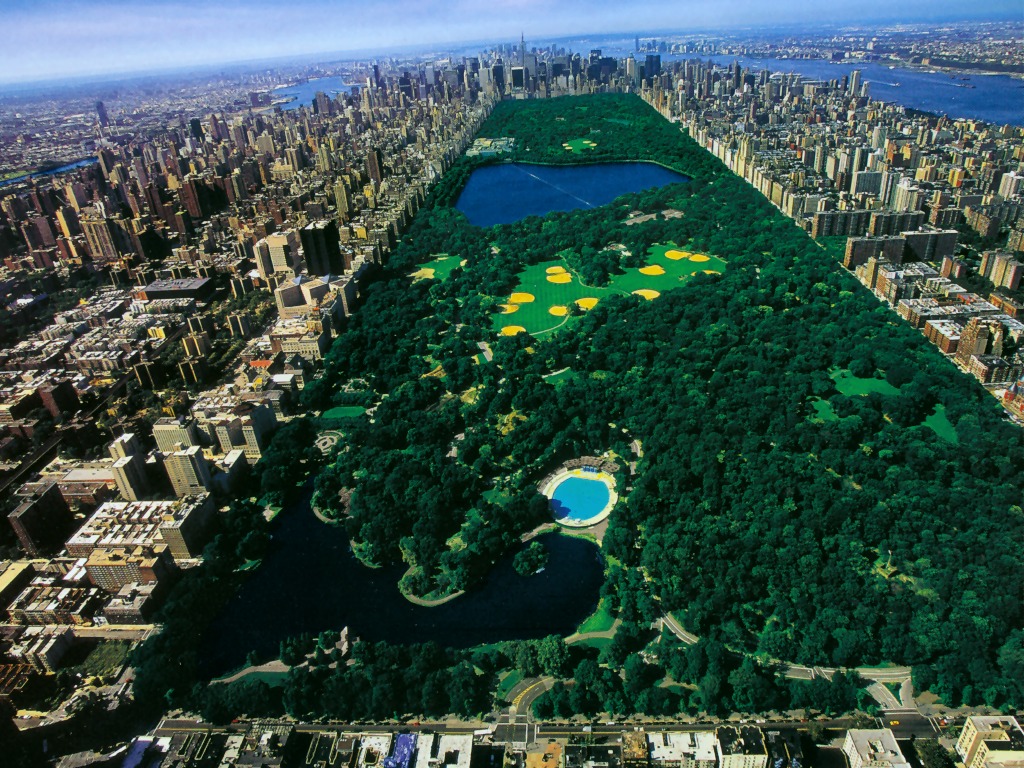 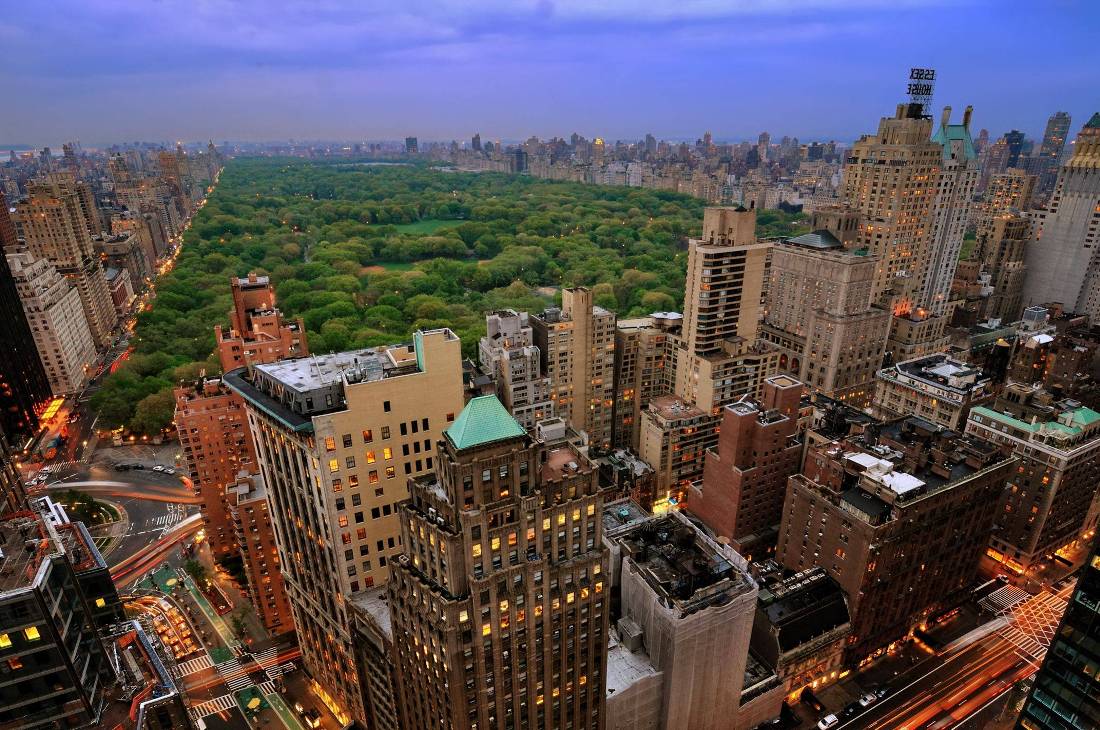 DECLARING NEW PROPOSED OPEN SPACE AS

PLAY FIELD     -VARIABLE
NEIGHBOURHOOD PARK     – 1-2 ACRES/1000 POP
COMMUNITY FIELD     - 5-8ACRES/1000 POP
SPECIAL USE PARK [RECREATIONAL PARK, AMUSEMENT PARK]    
-3 ACRES/1000 POP
LINEAR PARK     - 5ACRES/1000 POP
NATURE PARK     - VARIABLE
WIDEN PEDESTRIAN
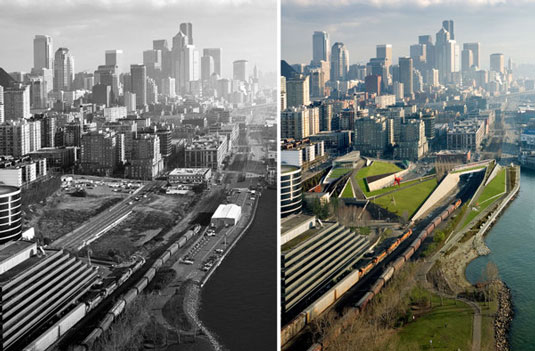 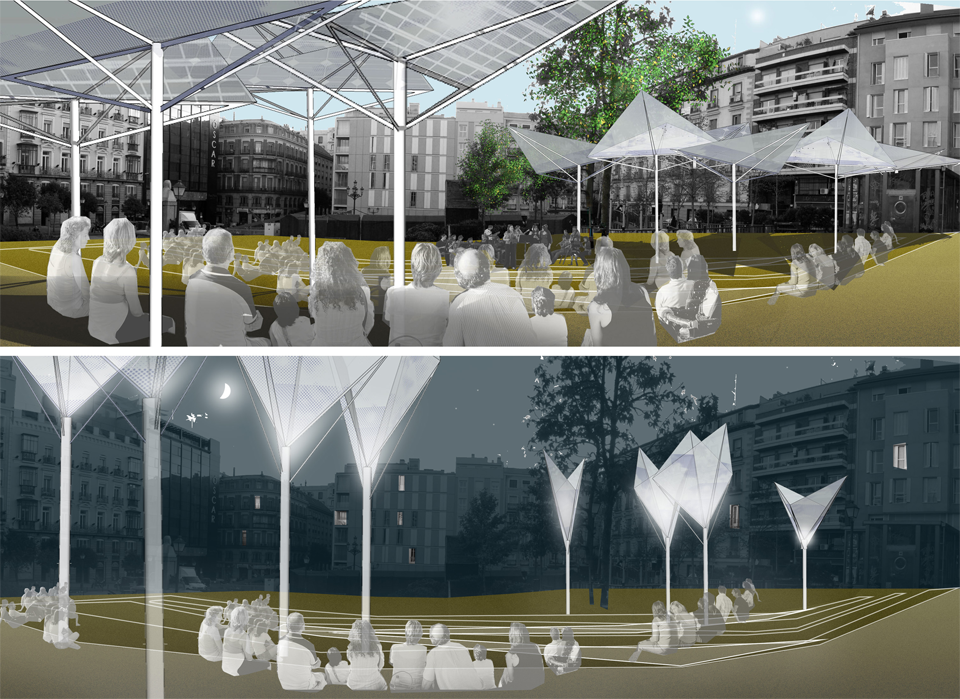 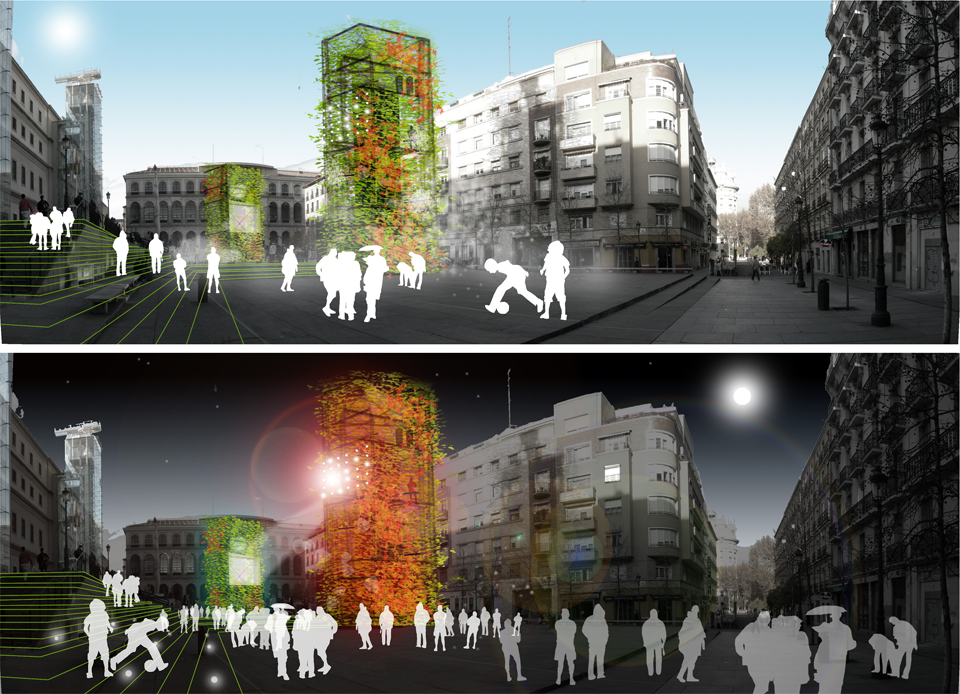 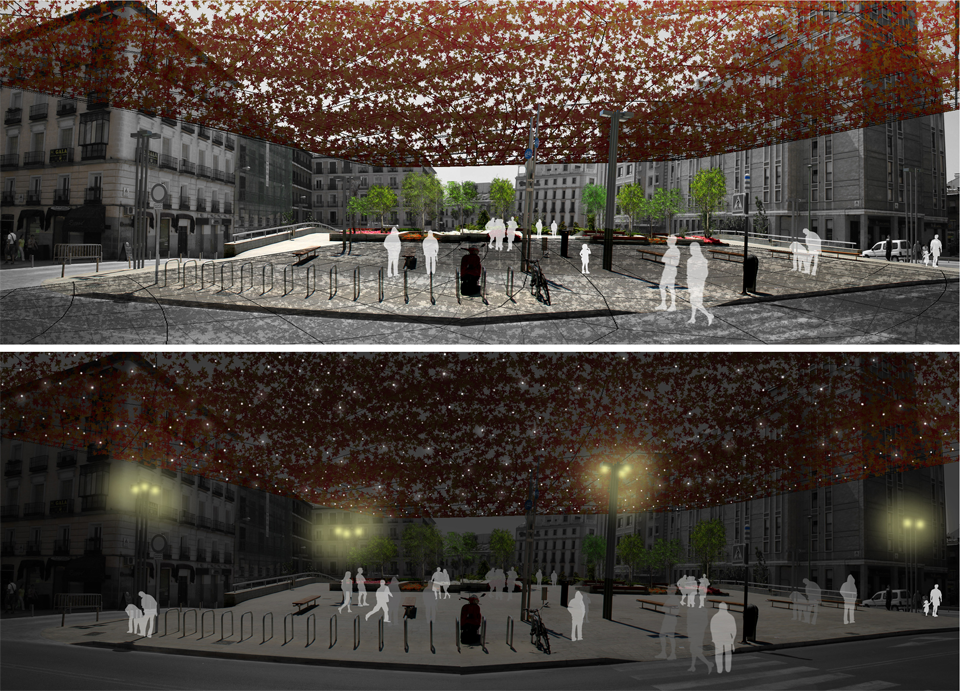 CONVERTION OF 
EXISTING & NEW OPEN SPACES
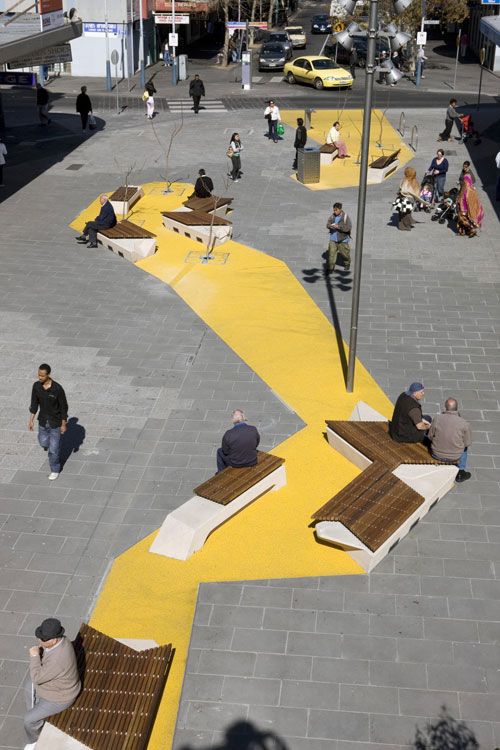 Wider Pedestrain for emargency use
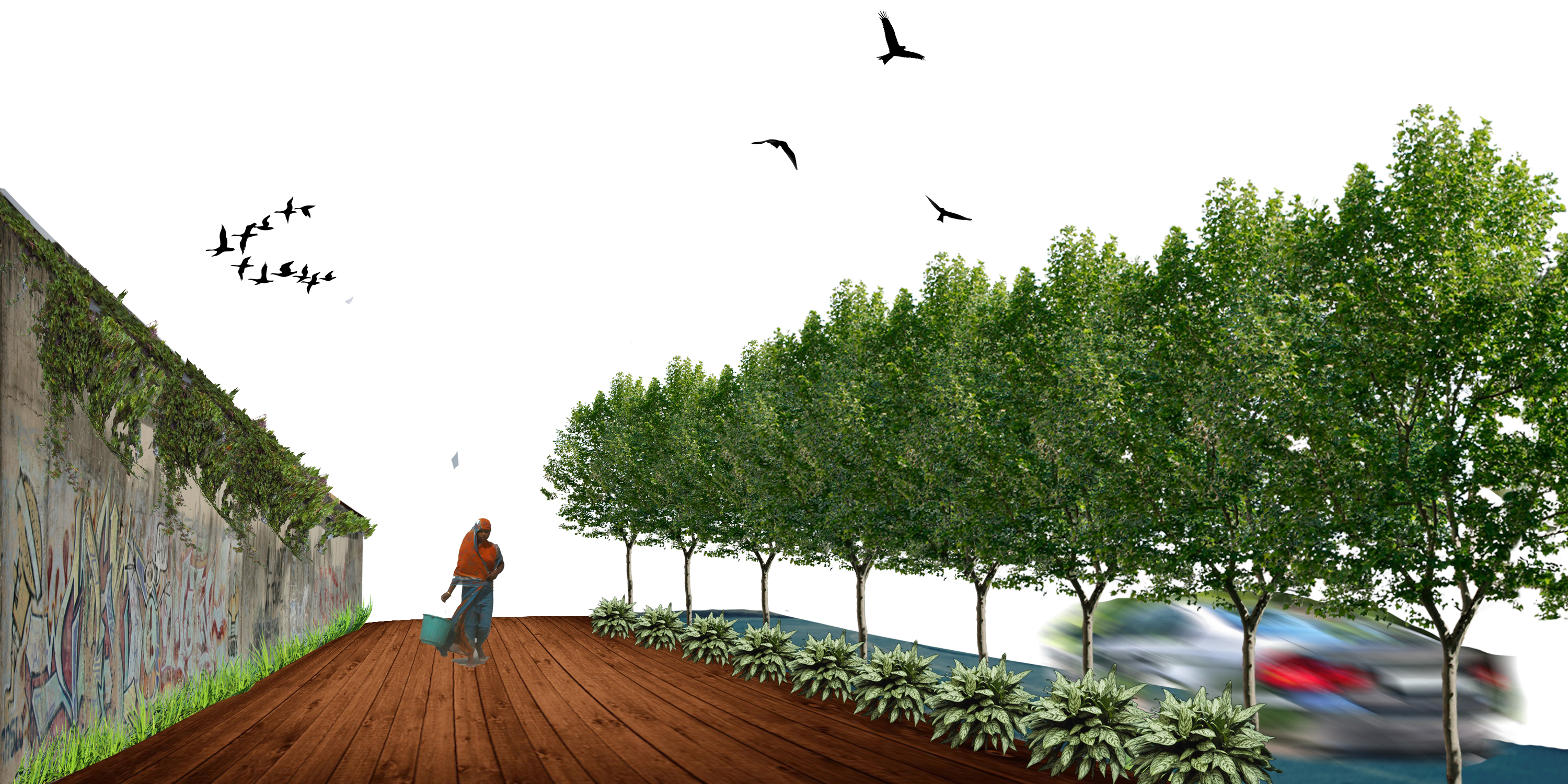 Open spaces :
leaving open spaces by providing proper utialization
RIVER BANK – A GREEN BELT along the city
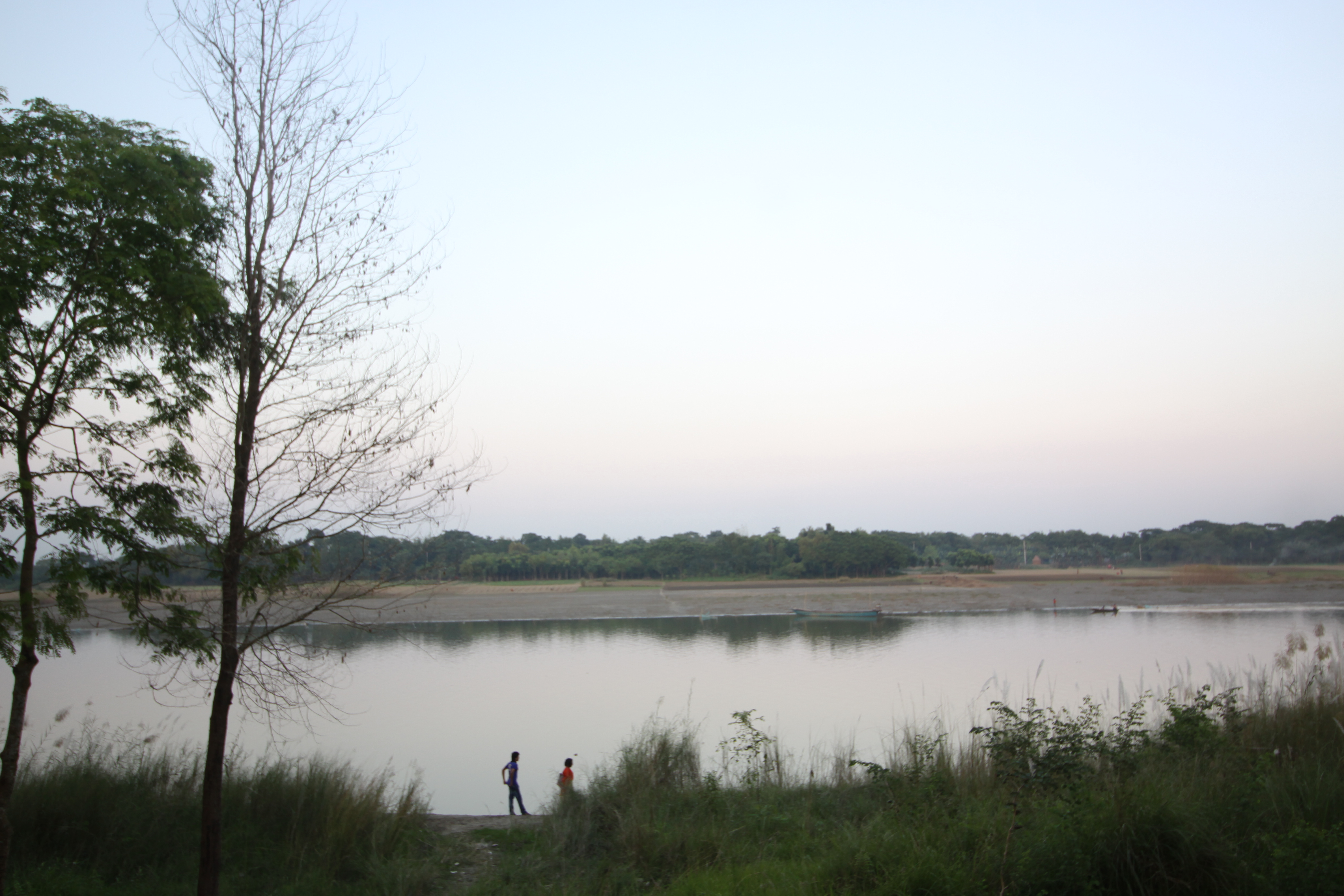 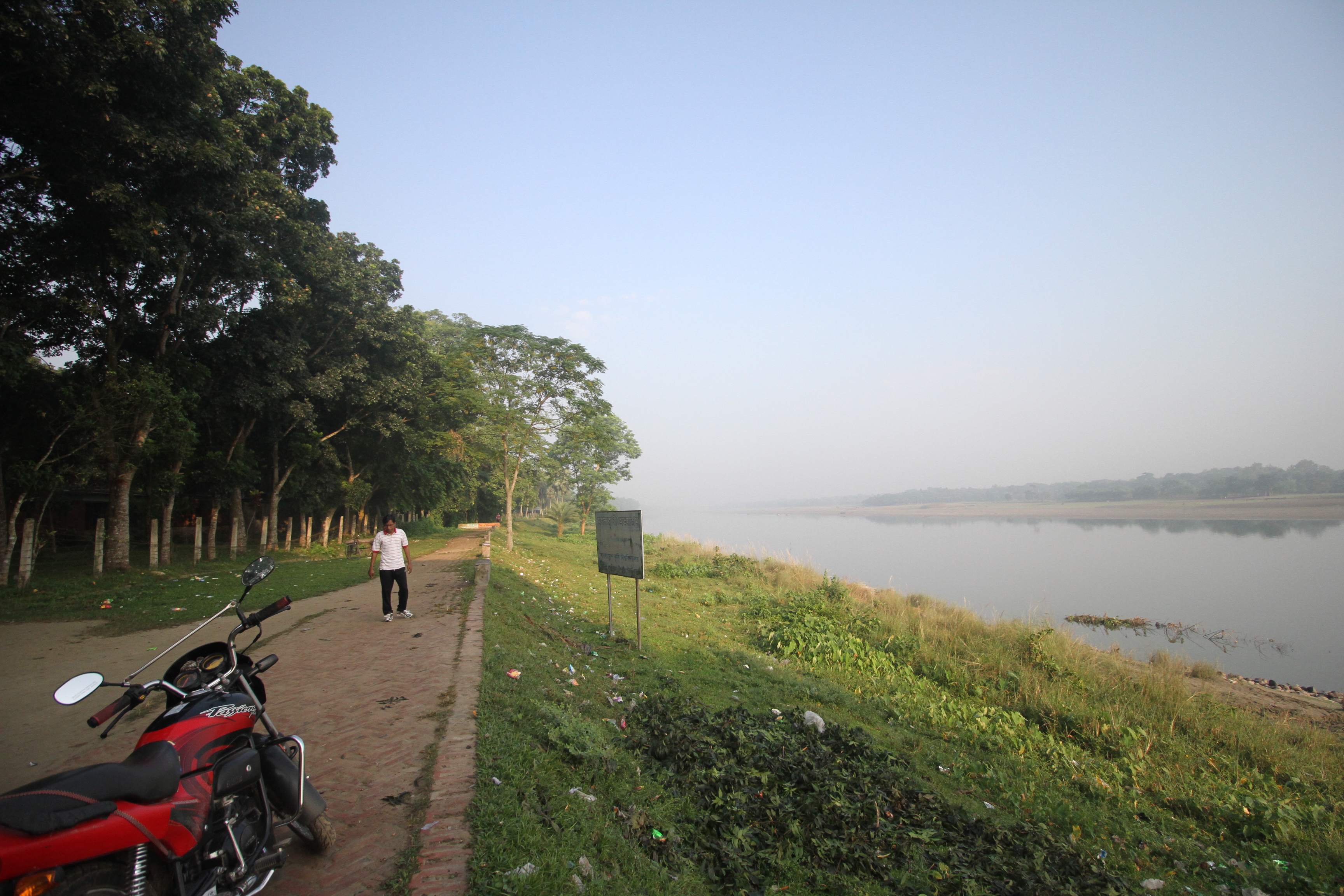 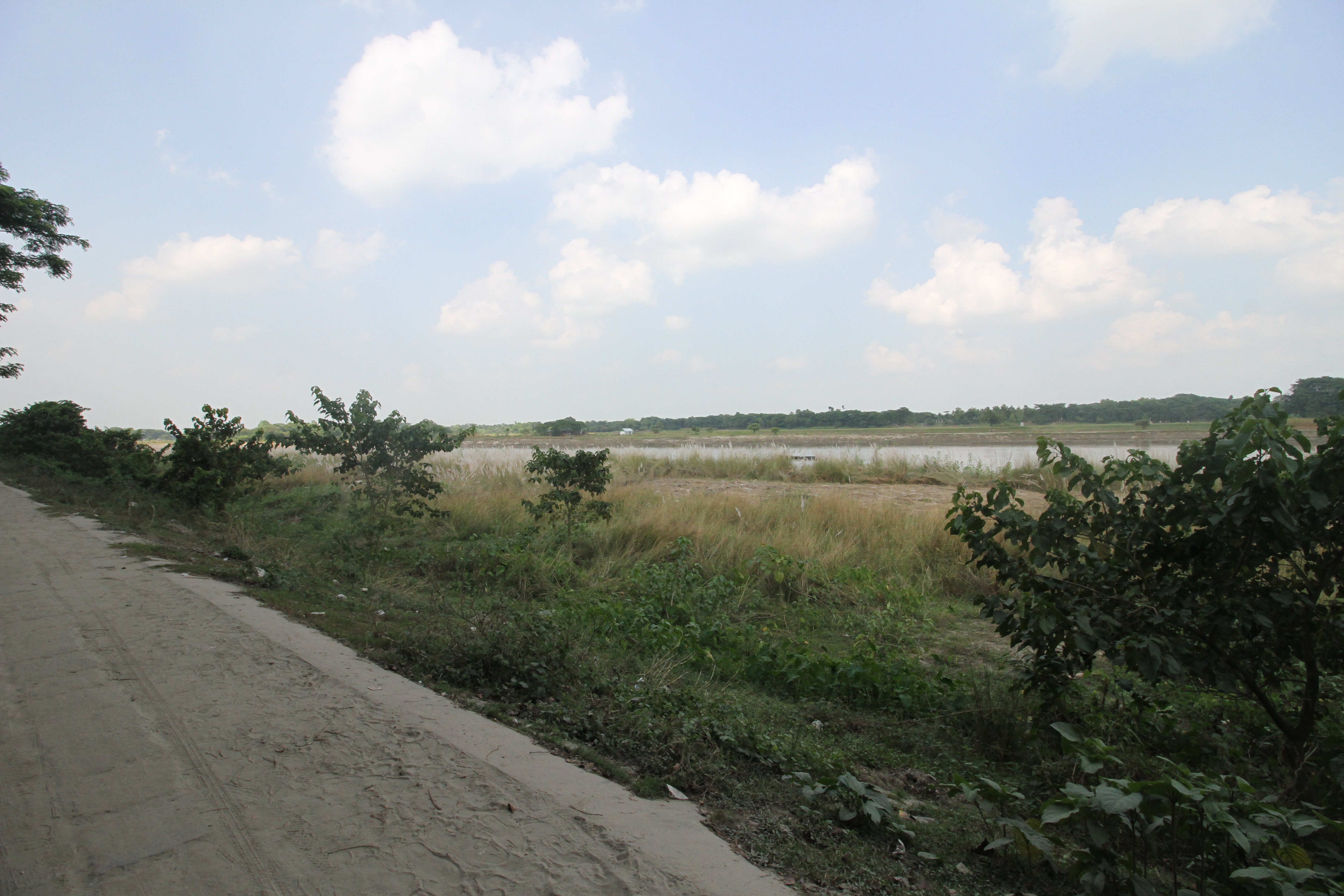 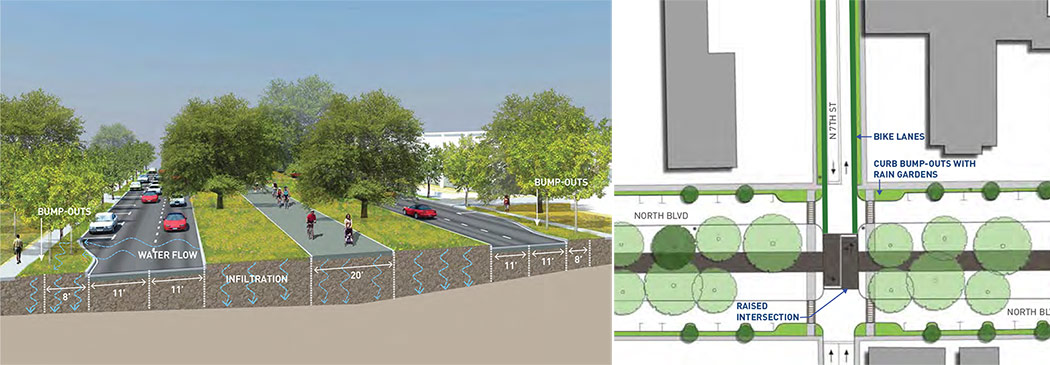 INTEGRATED OPEN SPACE USE
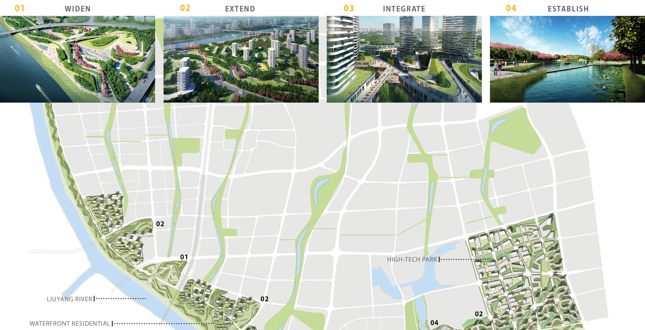 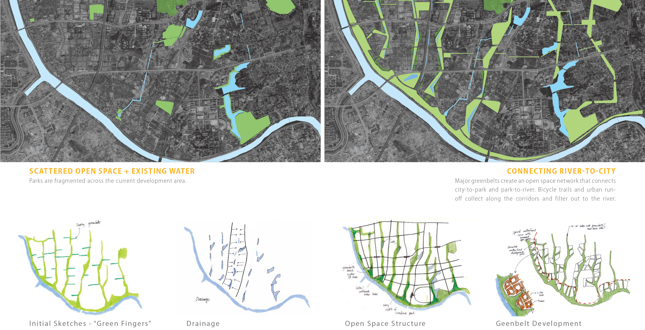 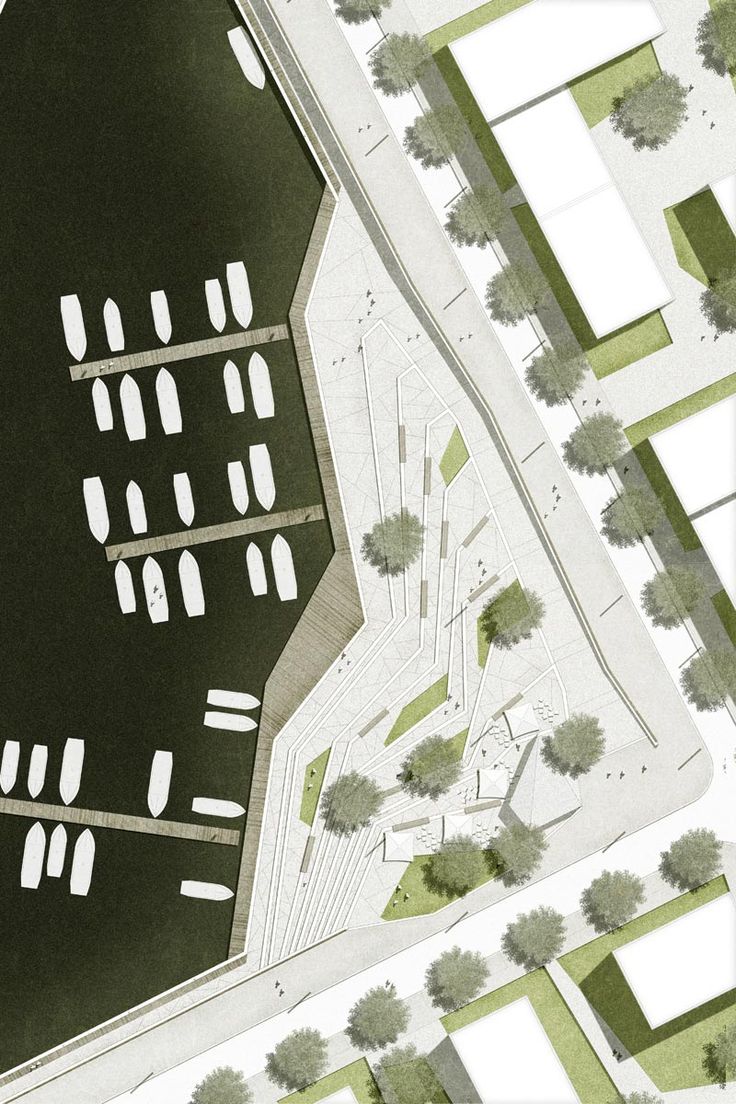 EXISTING & PROPOSED CONCEPTUAL RIVER BANK
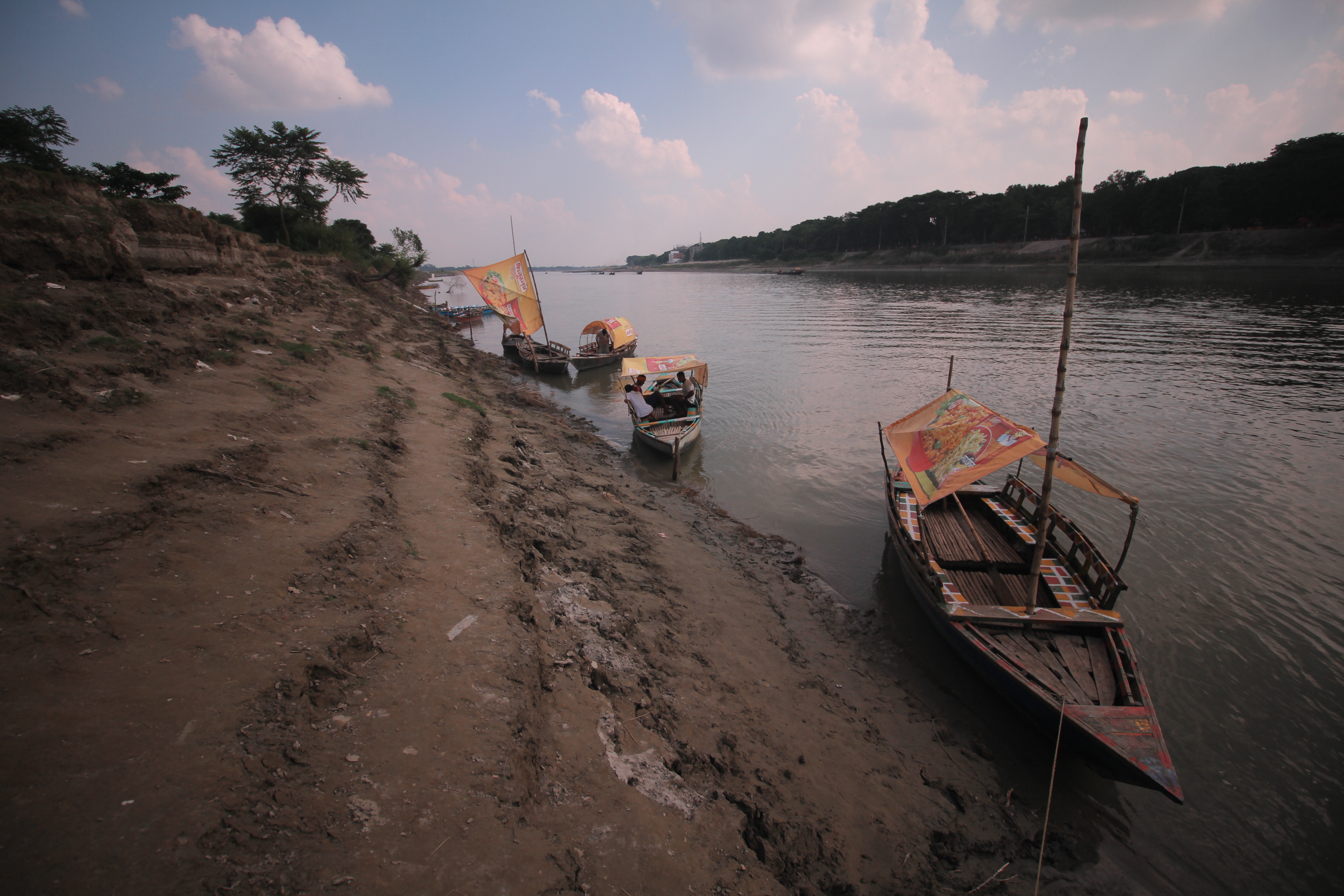 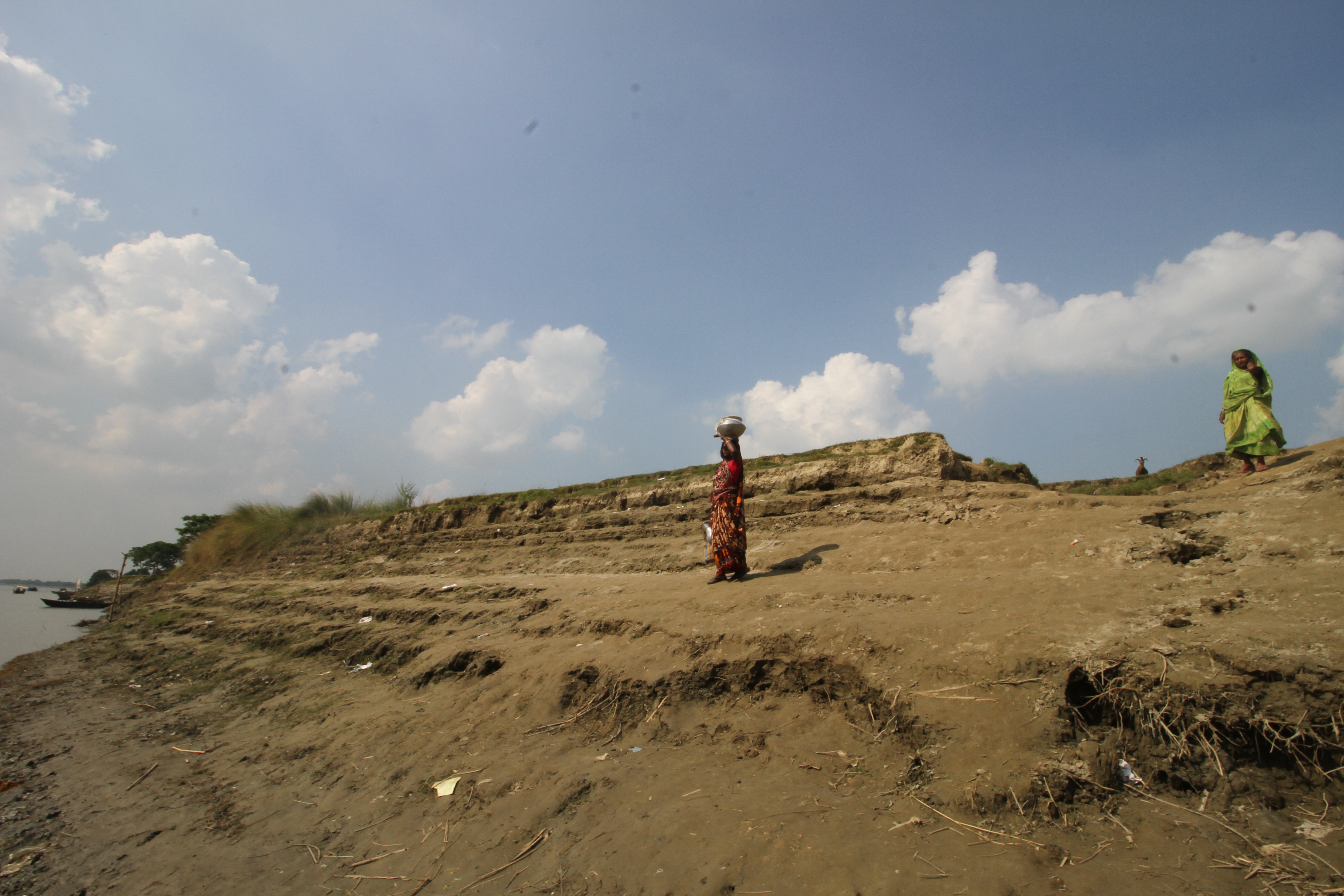 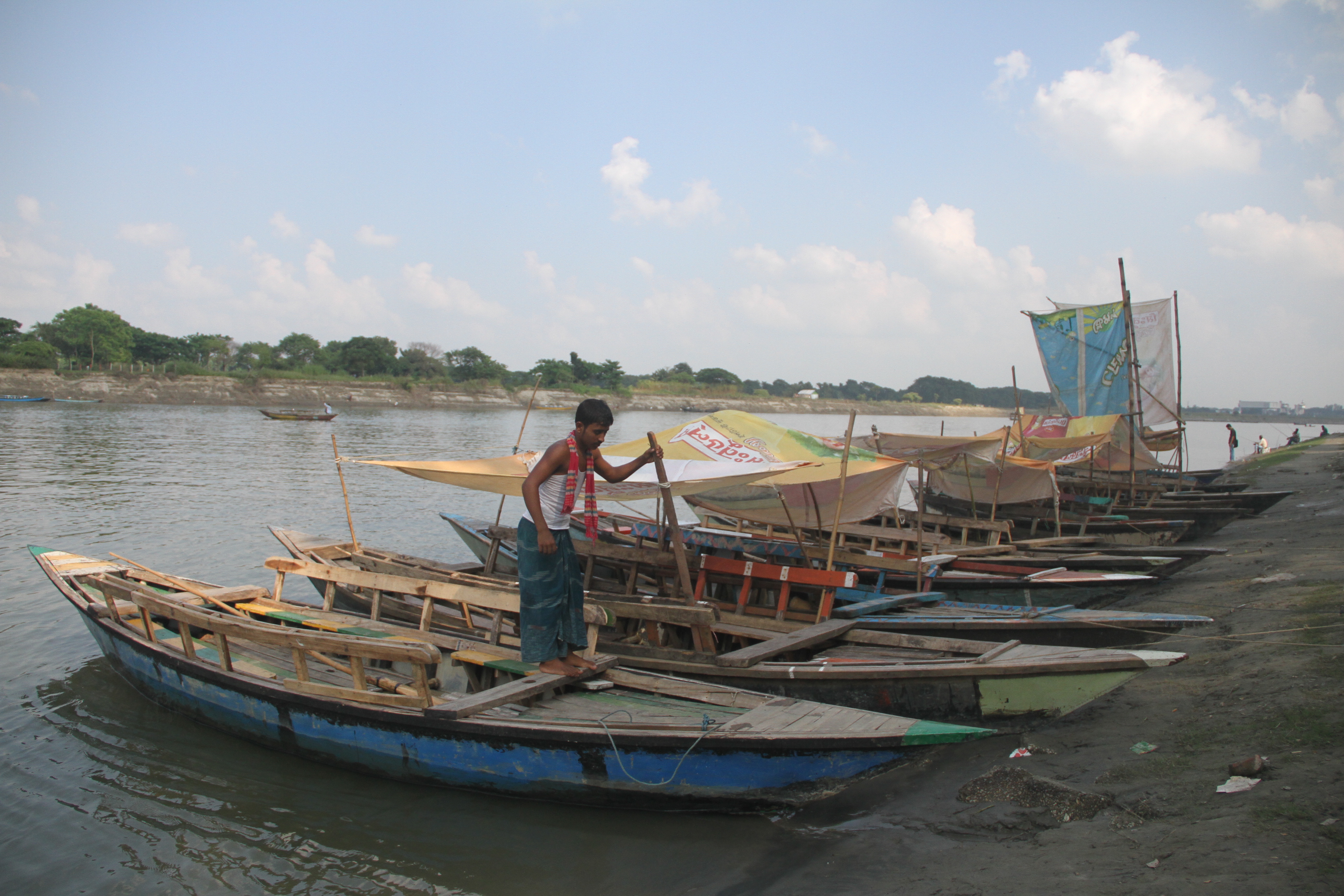 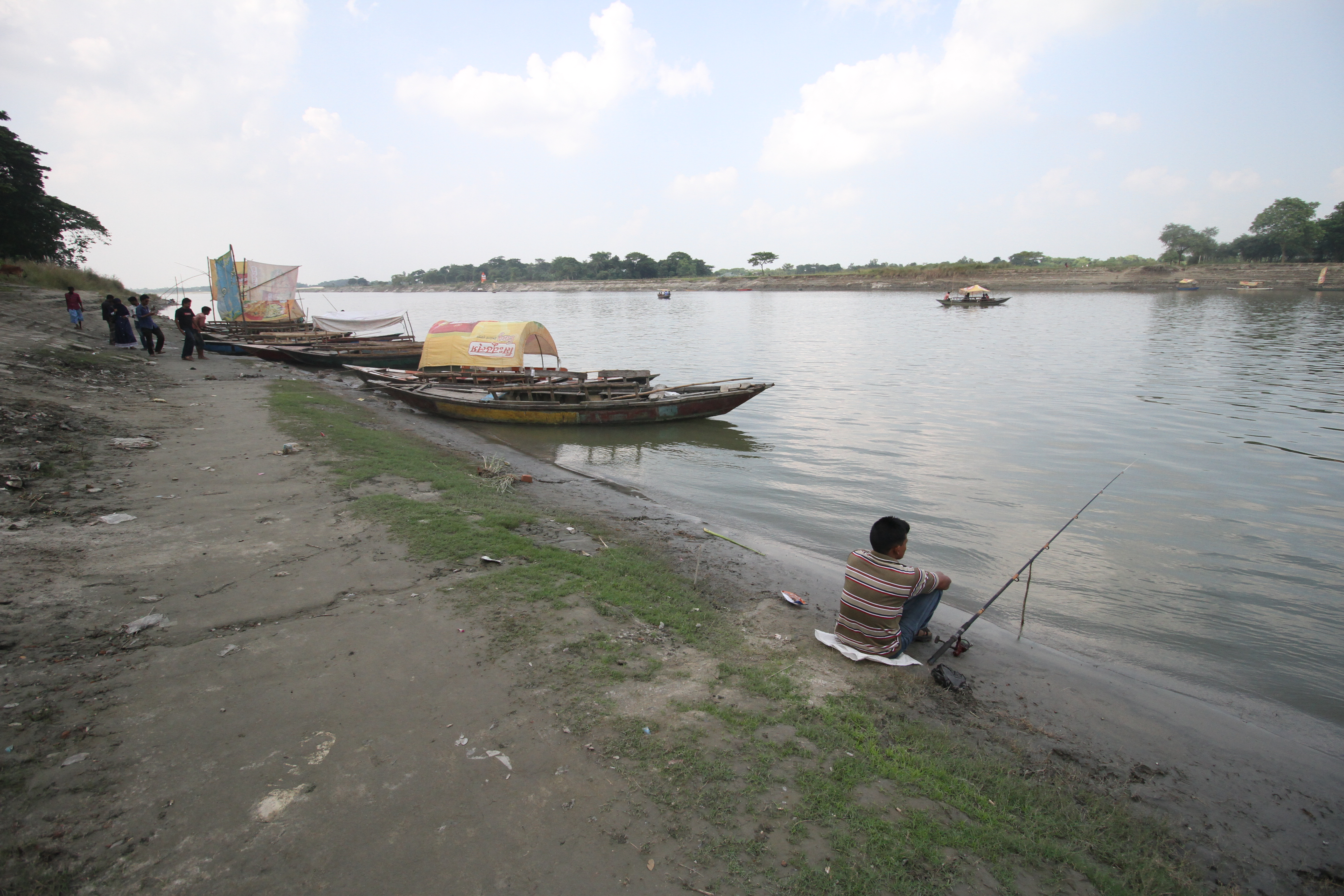 Temporary Shelter
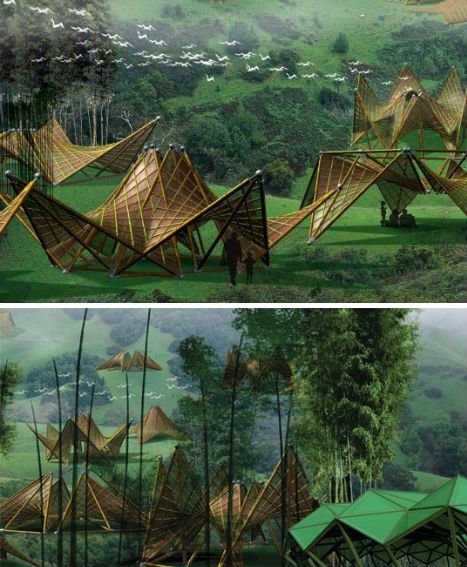 BAMBOO
#. Local material
#. Affordability
#. Use
#.Local knowledge
Cocoon – A versatile refuge for disaster victims
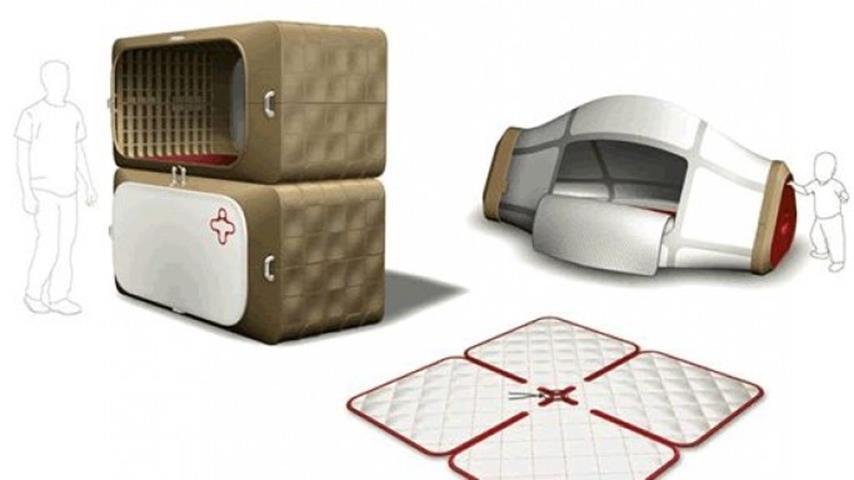 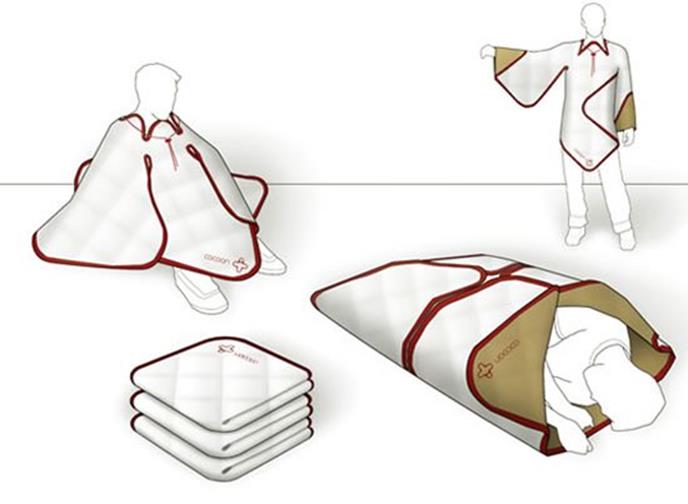 . A 'Cocoon' is an exploration of mass-produced, easy-to-assemble and quick-to-mobilize disaster-relief shelters. A family of three objects, 'Case', Capsule' and 'Cuddle', represent new solutions for shelter and comfort as well as provide varying levels of protection for different climates and surroundings. The Cocoon objects can be mass-produced, are low-cost, and van be erected by one or two people. It is an 'industrial design paradigm' that can be manufactured on demand and in time.
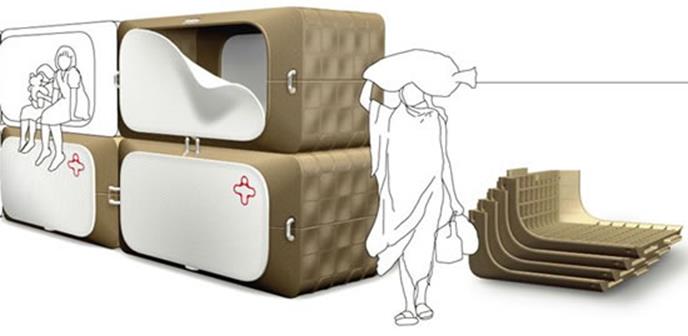 The shelters are produced and delivered in four stackable sections, weighing no more than 60 pounds each, making them light enough for a single person to transport. The shelters are also user-friendly, with 30-minute set-up by a single individual with minimal tools and skills. In can also be adapted to the needs of each individual family or community it intends to serve, with a 85-square-foot basic footprint which can be enlarged or connected to other huts through the use of extender sections. Their flexibility makes them suitable for a number of different purposes in addition to housing, including medical care and first aid stations, equipment and food storage as well as overflow prison accommodations.
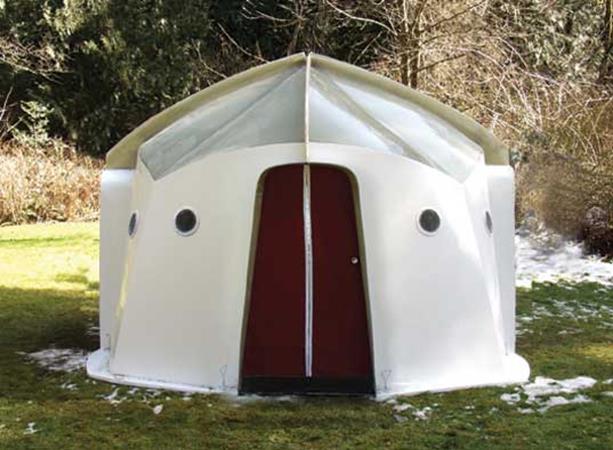 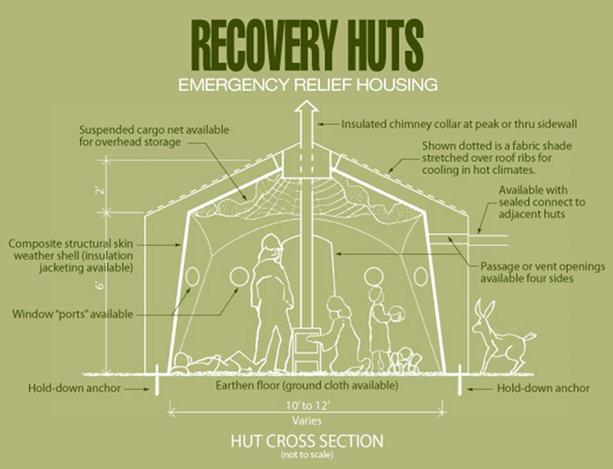 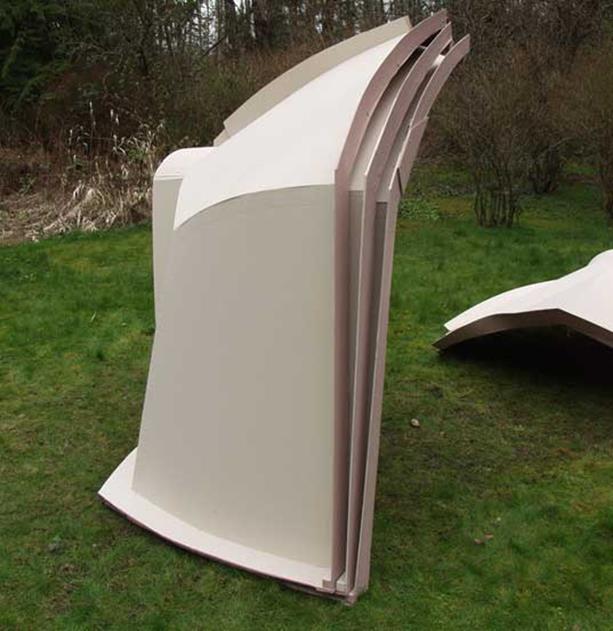 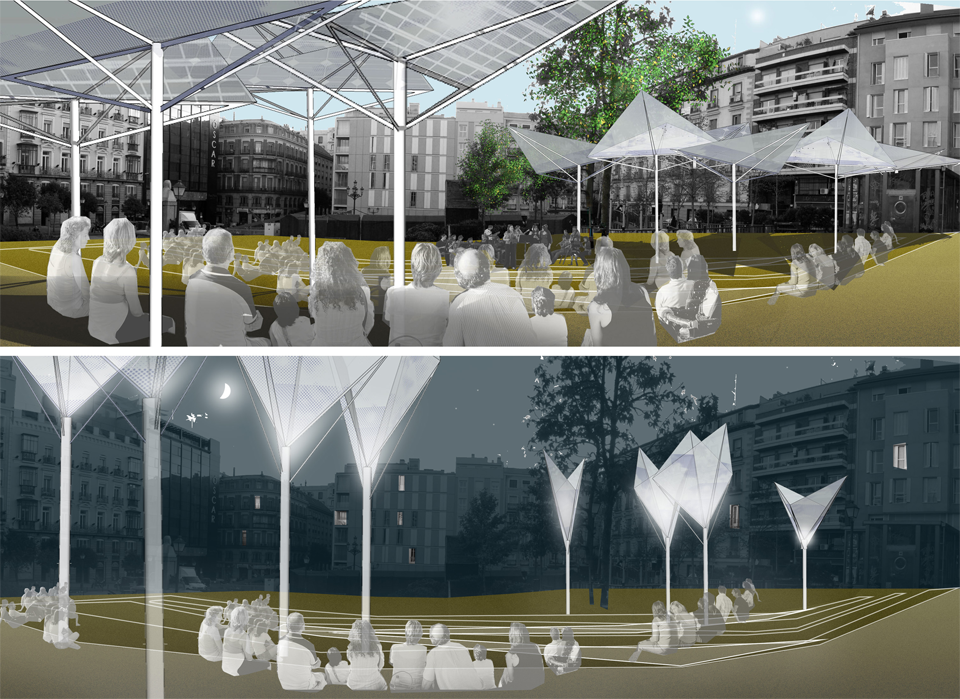 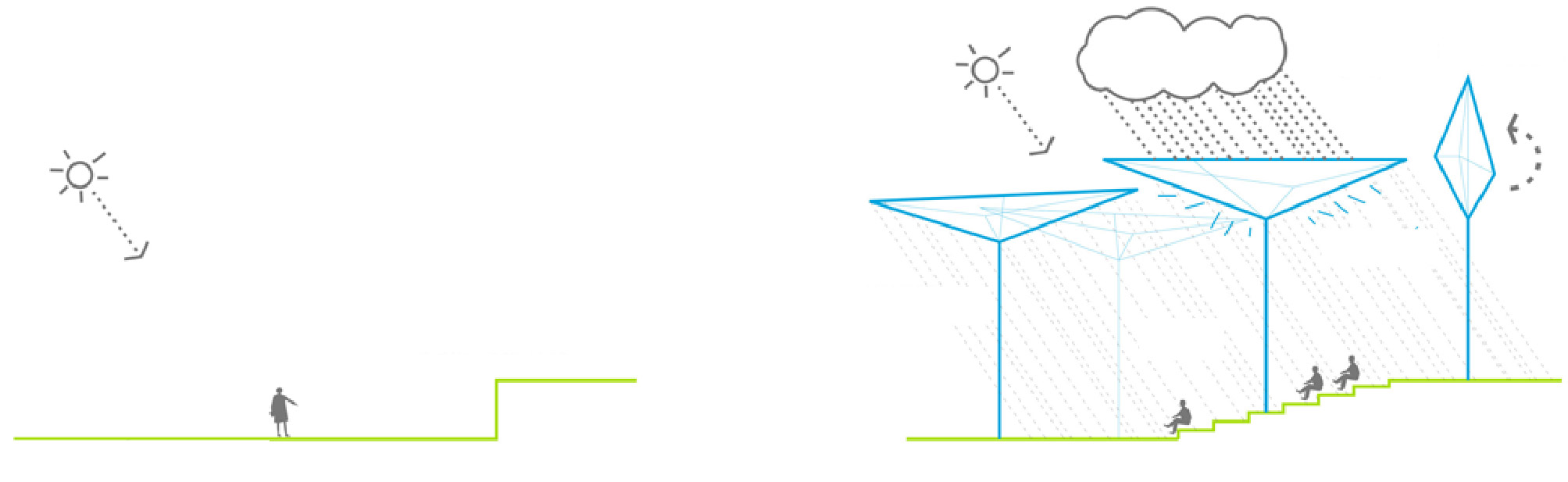 Existing open space
Shelter from rainwater & sun
Shaded space
Space fragmented
Actual situation
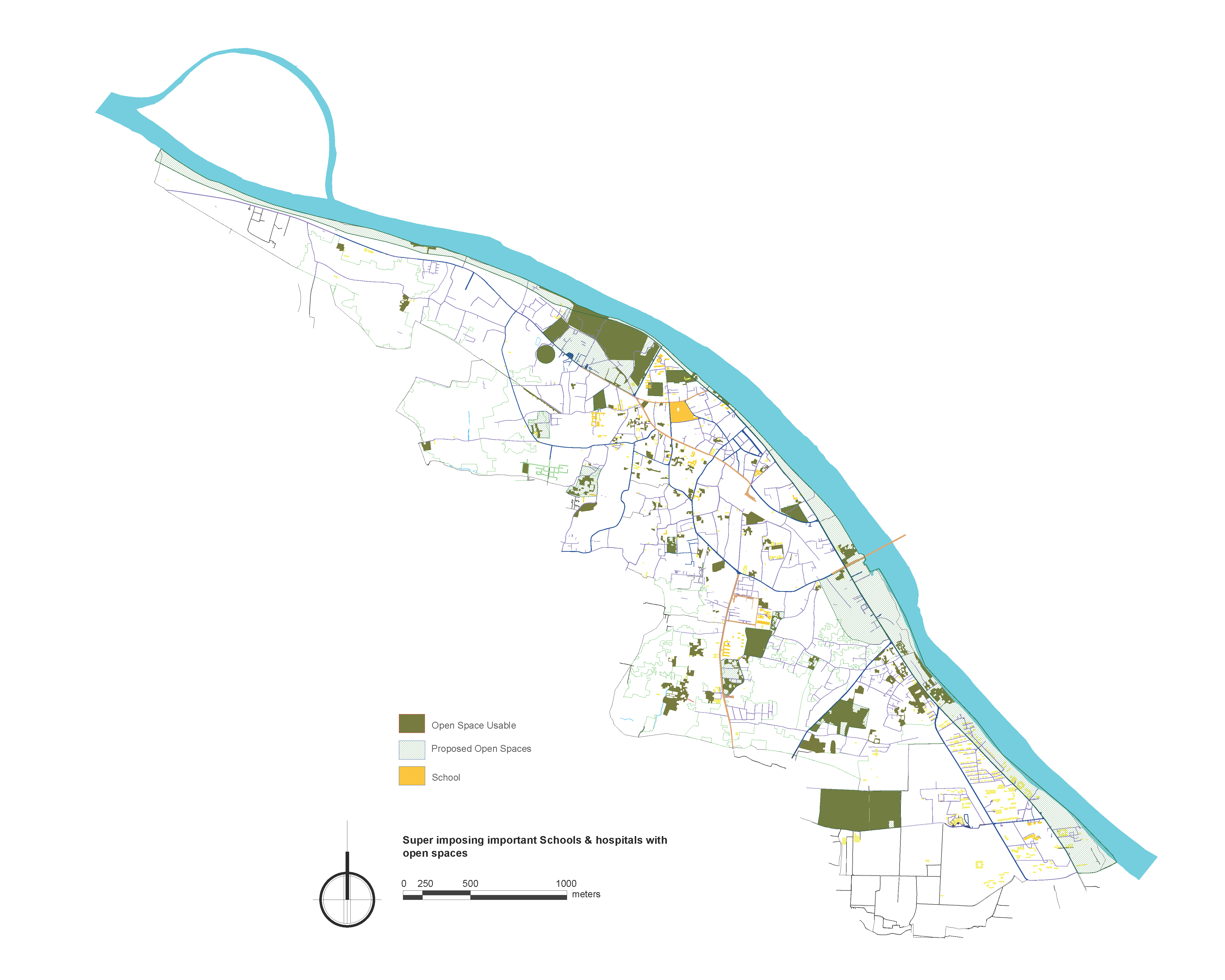 PROPOSED
BREATING HUB : GREEN
GREEN BELT
THANK YOU